GA & Drony – ADS-L
Ing. Adam Kleczatský
Kancelář integrace bezpilotních systémůŘLP ČR

Seminář pro všeobecné letectví
13. Ledna 2024
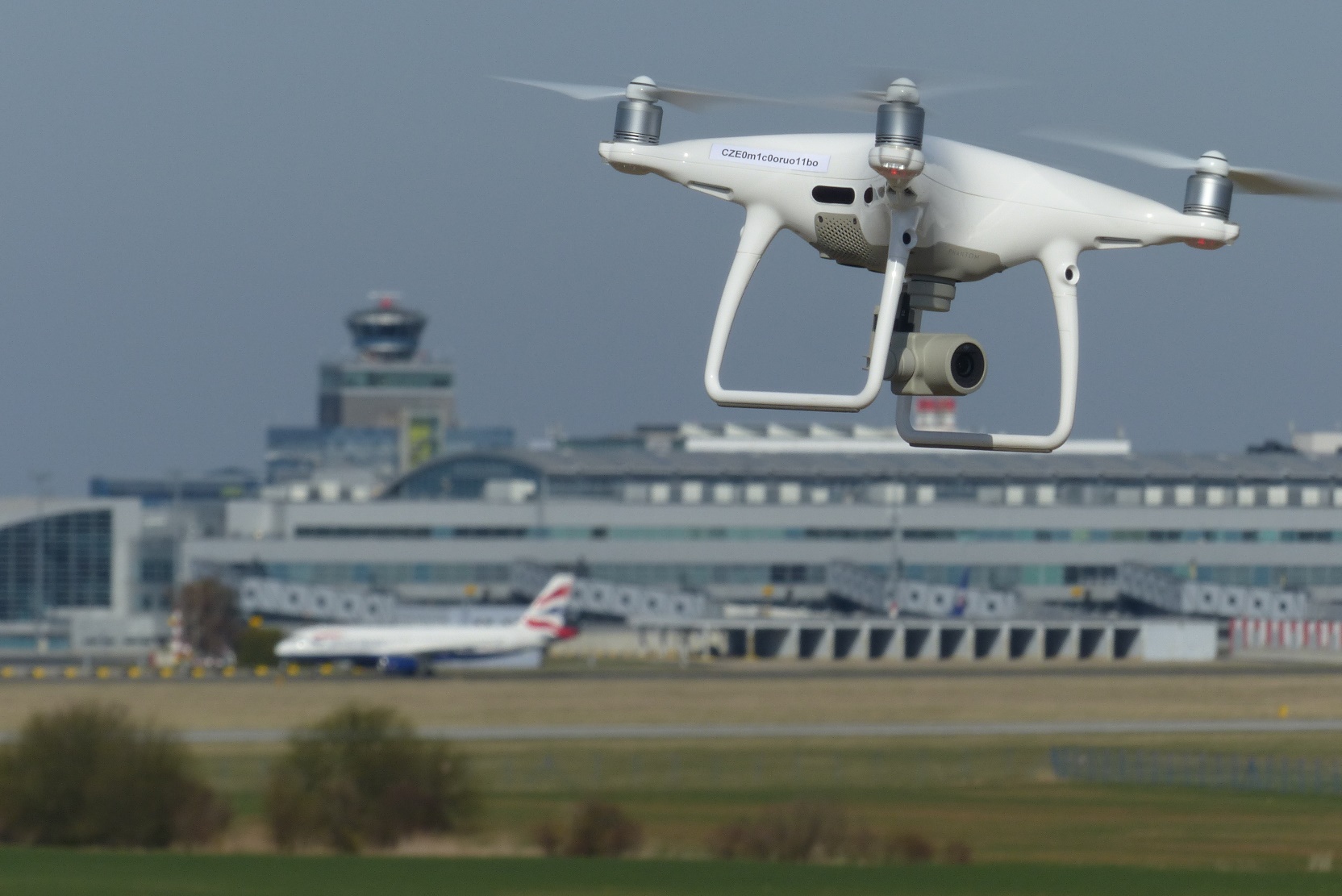 VZDUŠNÝ PROSTOR
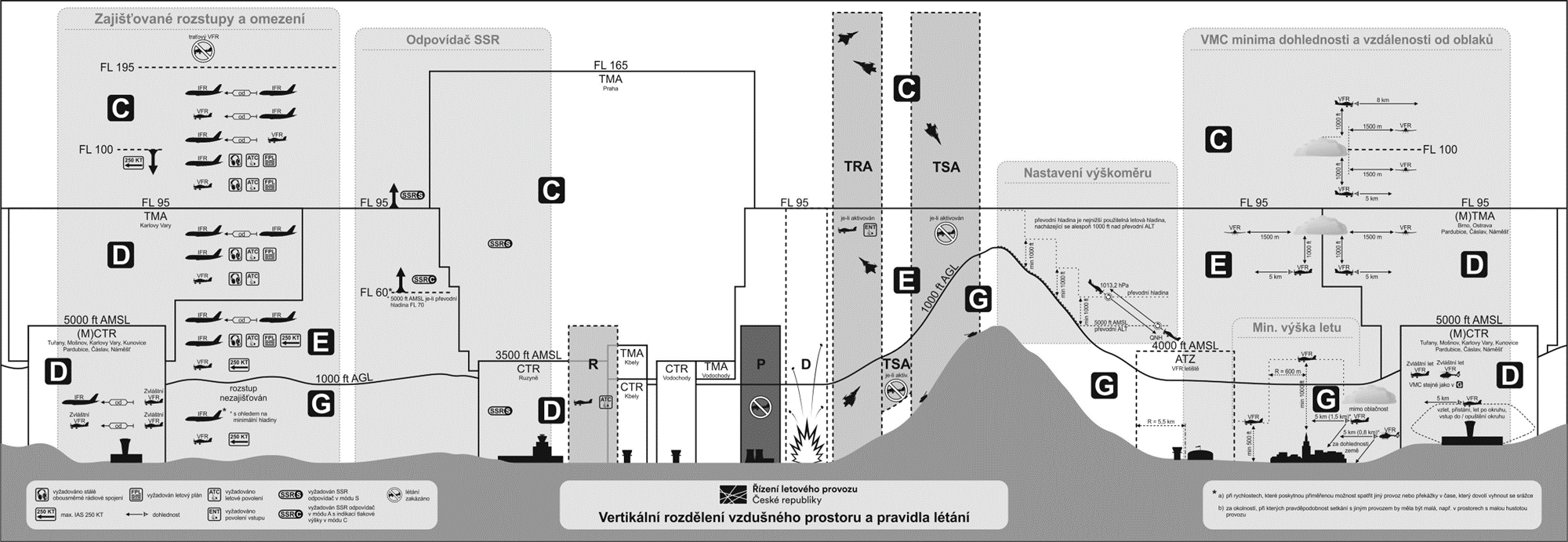 INTEGRACE
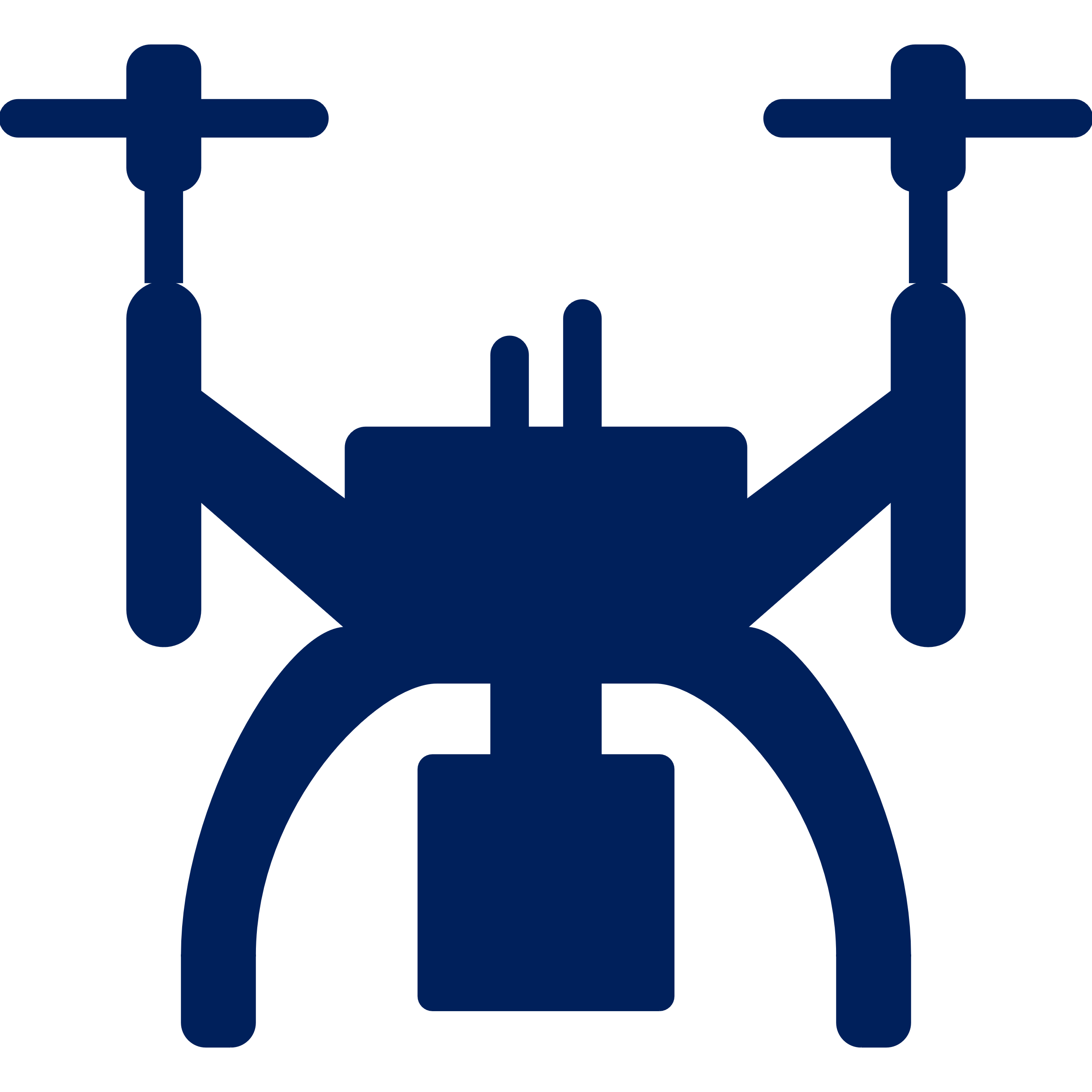 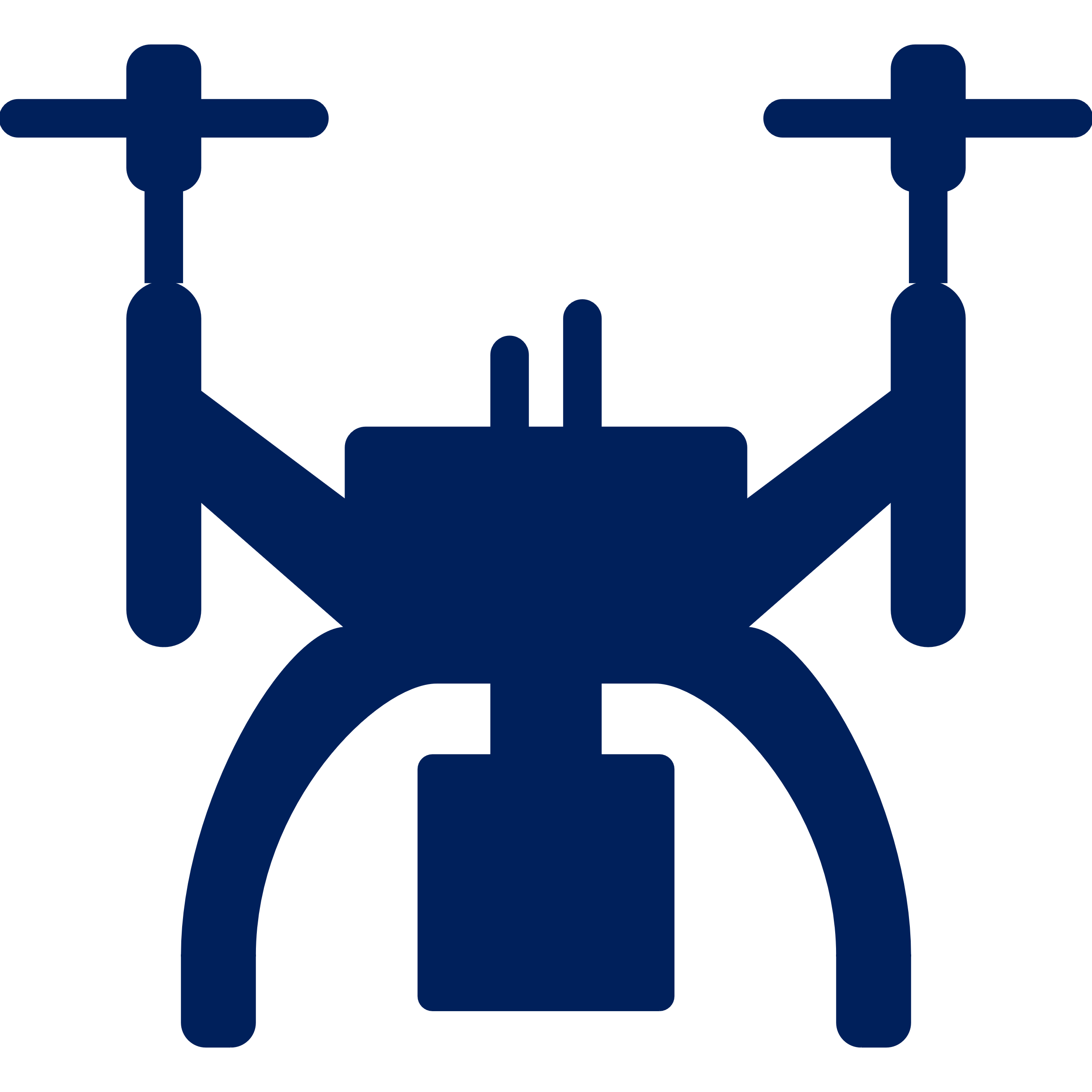 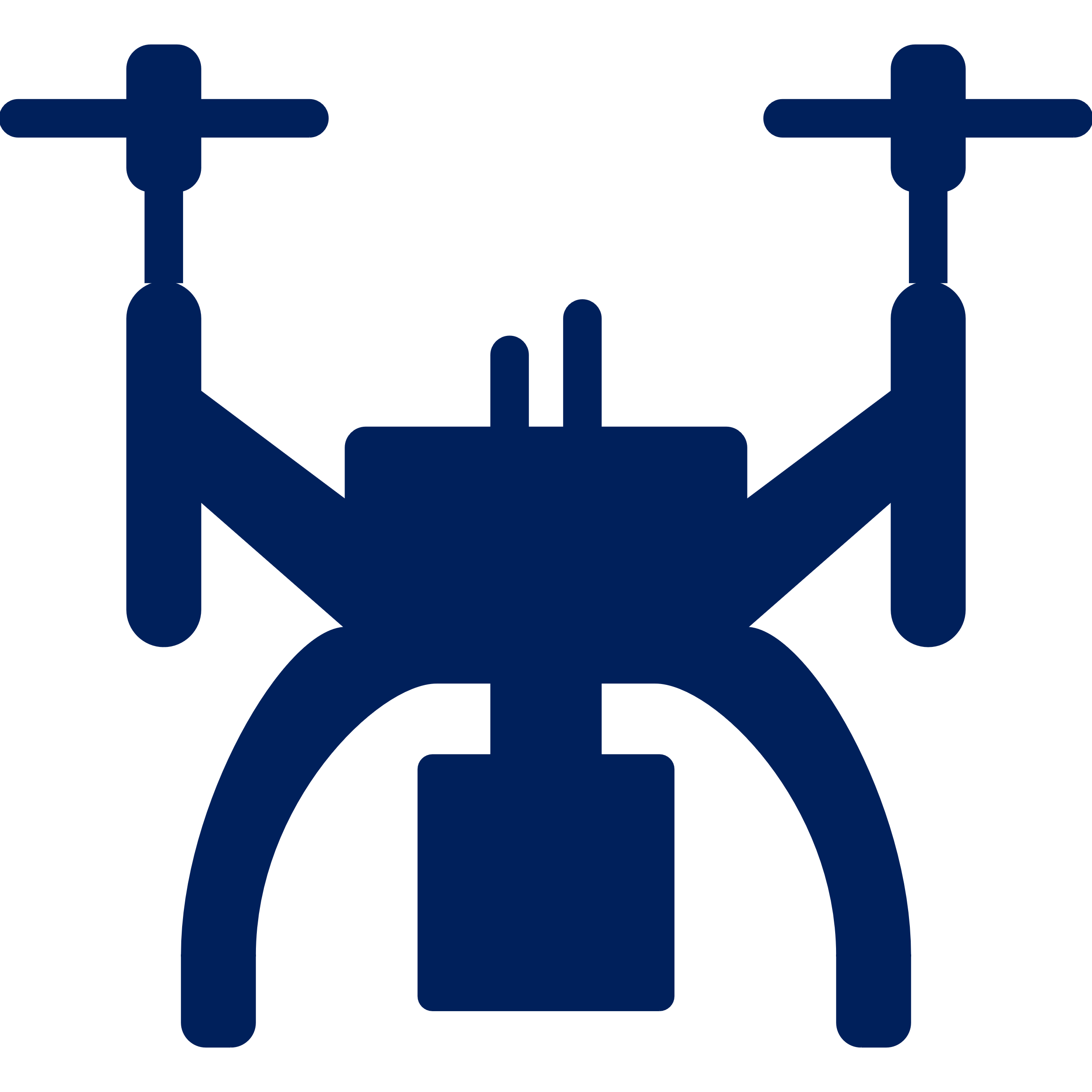 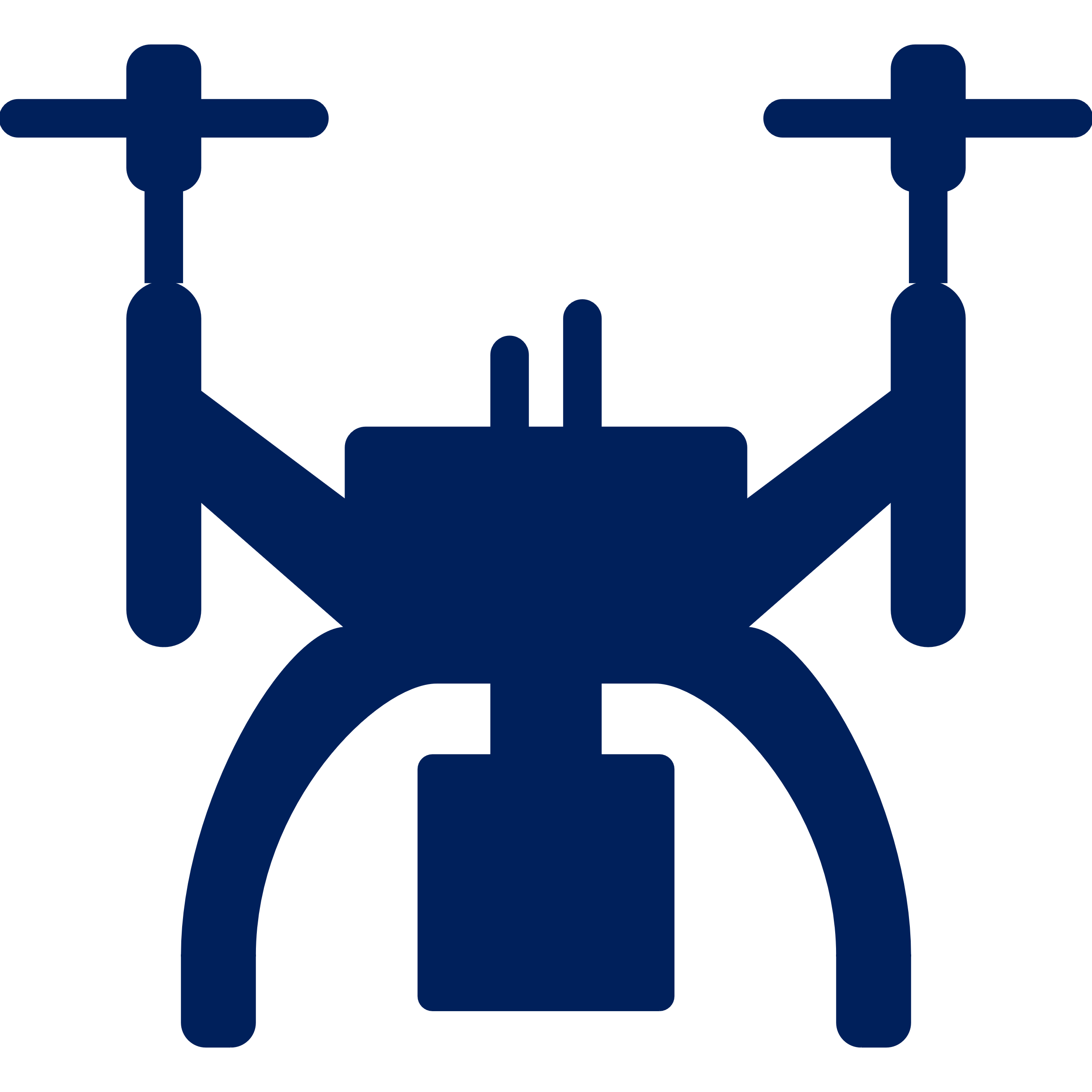 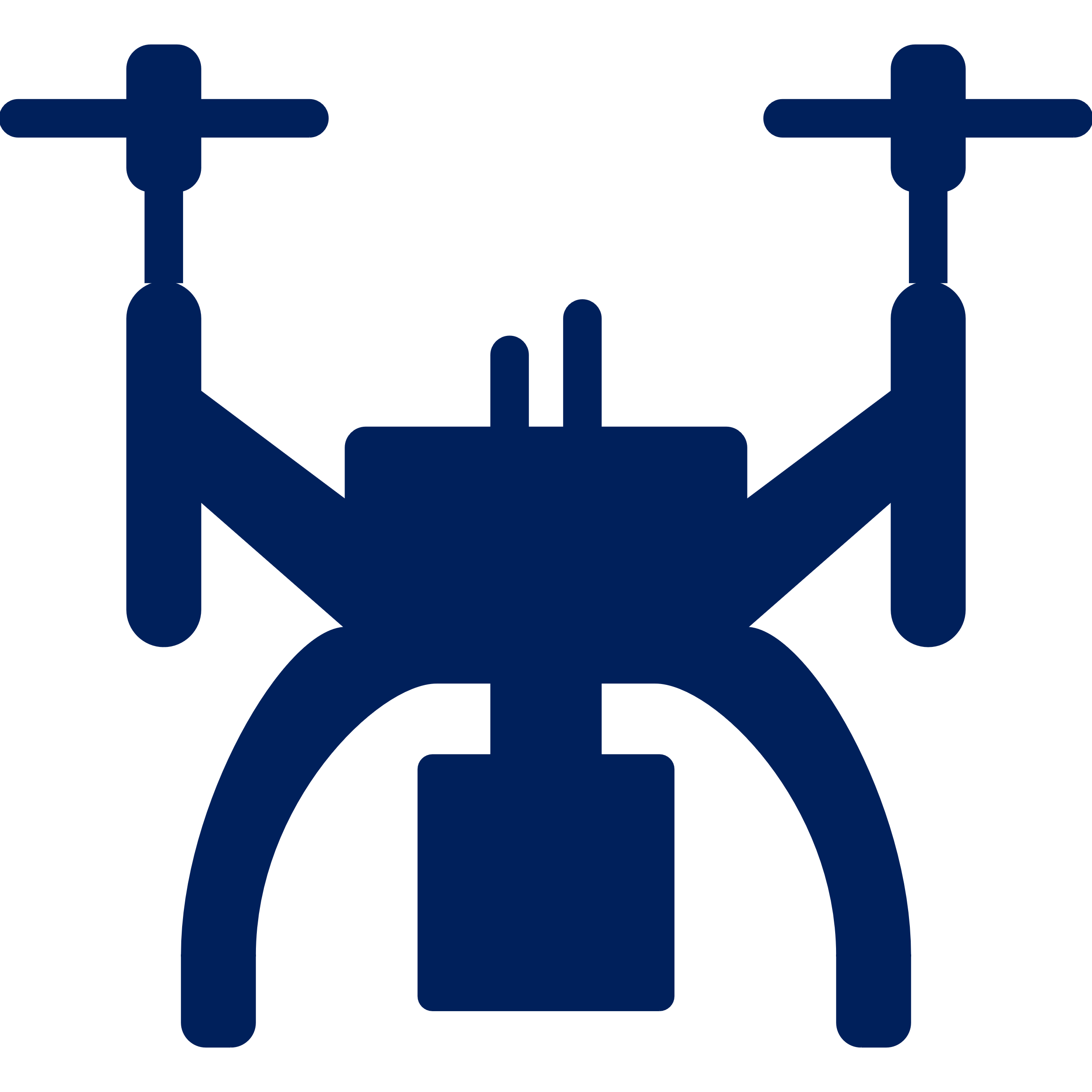 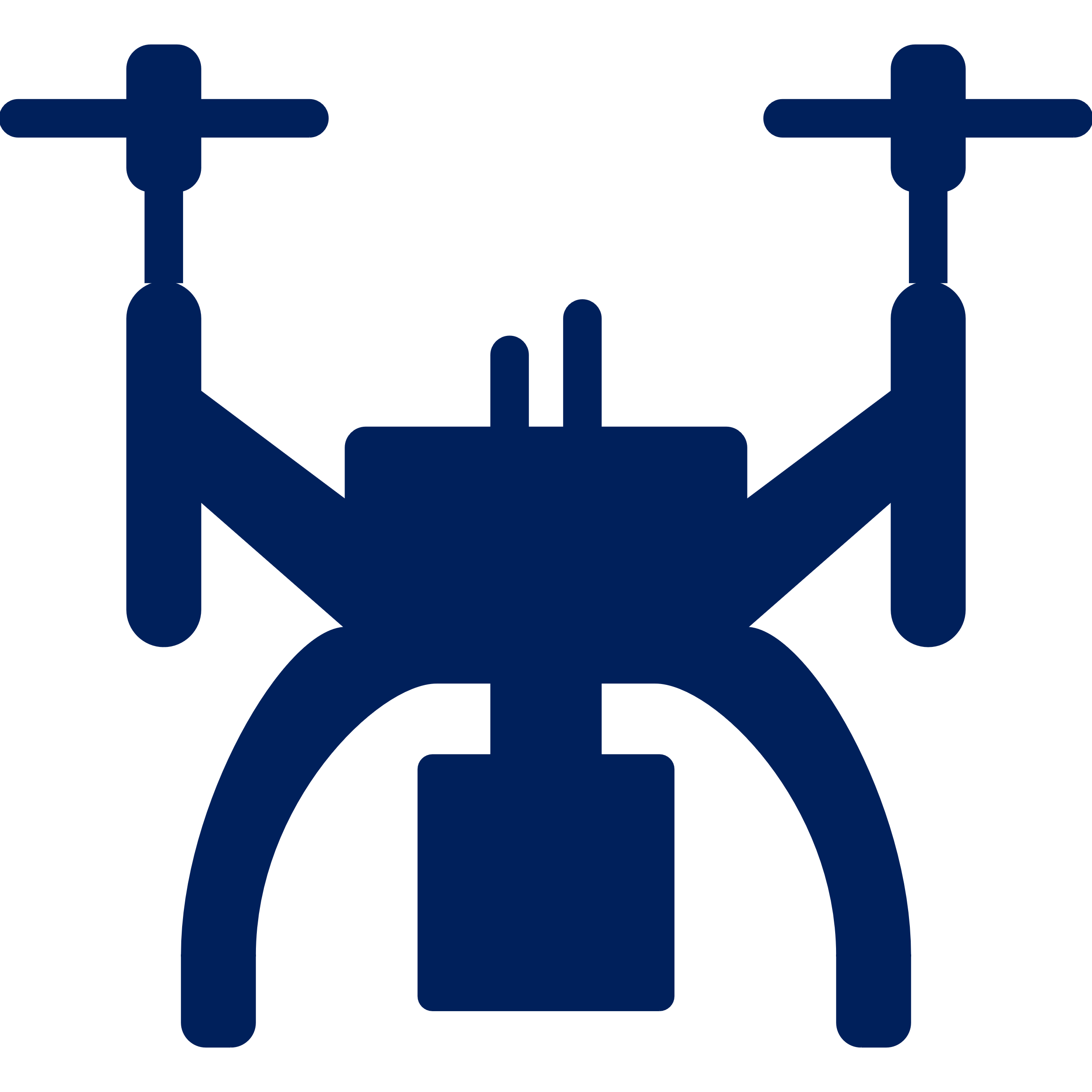 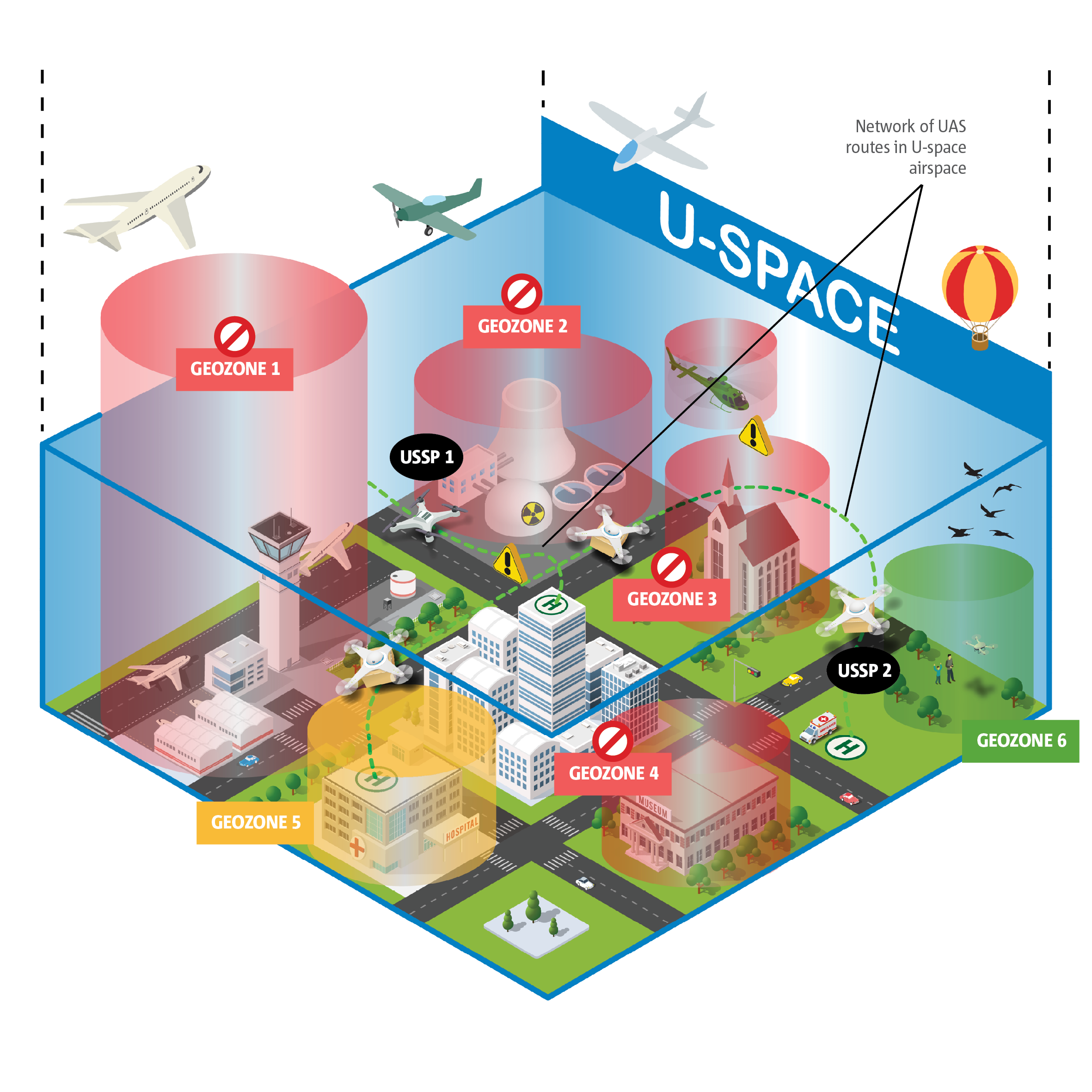 VZDUŠNÝ PROSTOR
Bezpečná integrace UA + pilotovaných let. (manned)
Vyjasnění rolí a odpovědností
Plnění strategických priorit EU (inteligentní mobilita)
Umožnit složitější provoz UA
ATM x UTM	UAS X MANNED
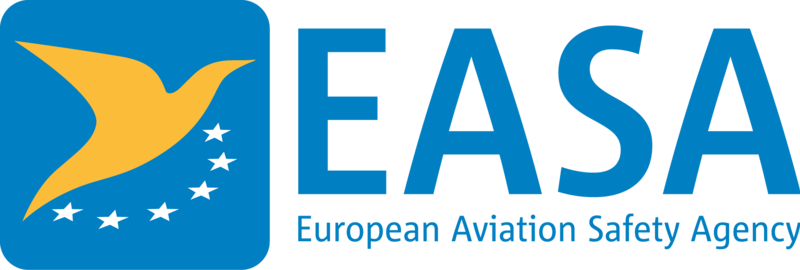 U-SPACE NENÍ
Ekvivalent (EU) 2017/373 pro ATM/ANS (ačkoliv sdílí podobný VP)
Plně integrovaný prostor UAS a manned
Řízený vzdušný prostor (s řídícím nebo „UTM řídícím“)
Poskytování informací o provozu manned provozu
Podpora IFR provozu UAS
Podpora provozu UAS s lidmi na palubě („Air Taxi“)
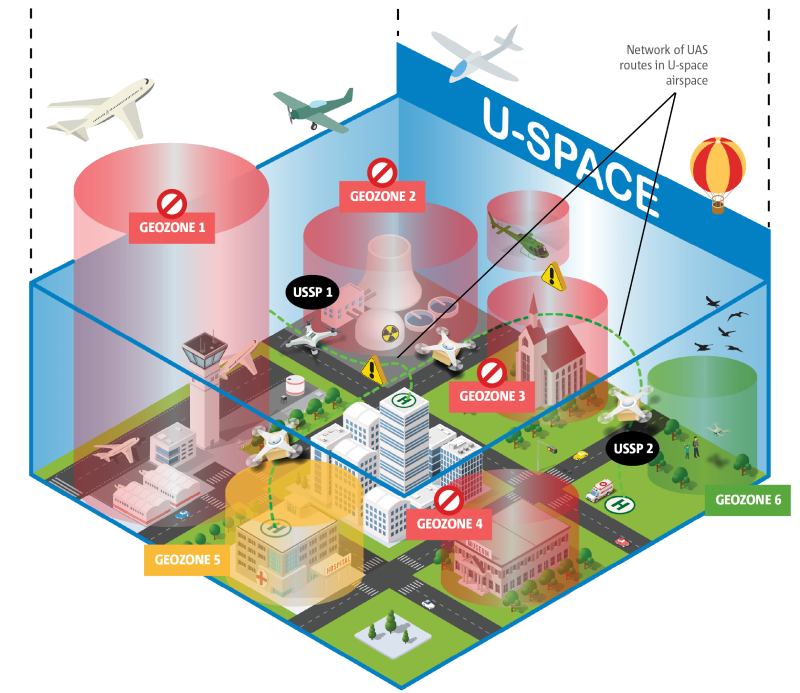 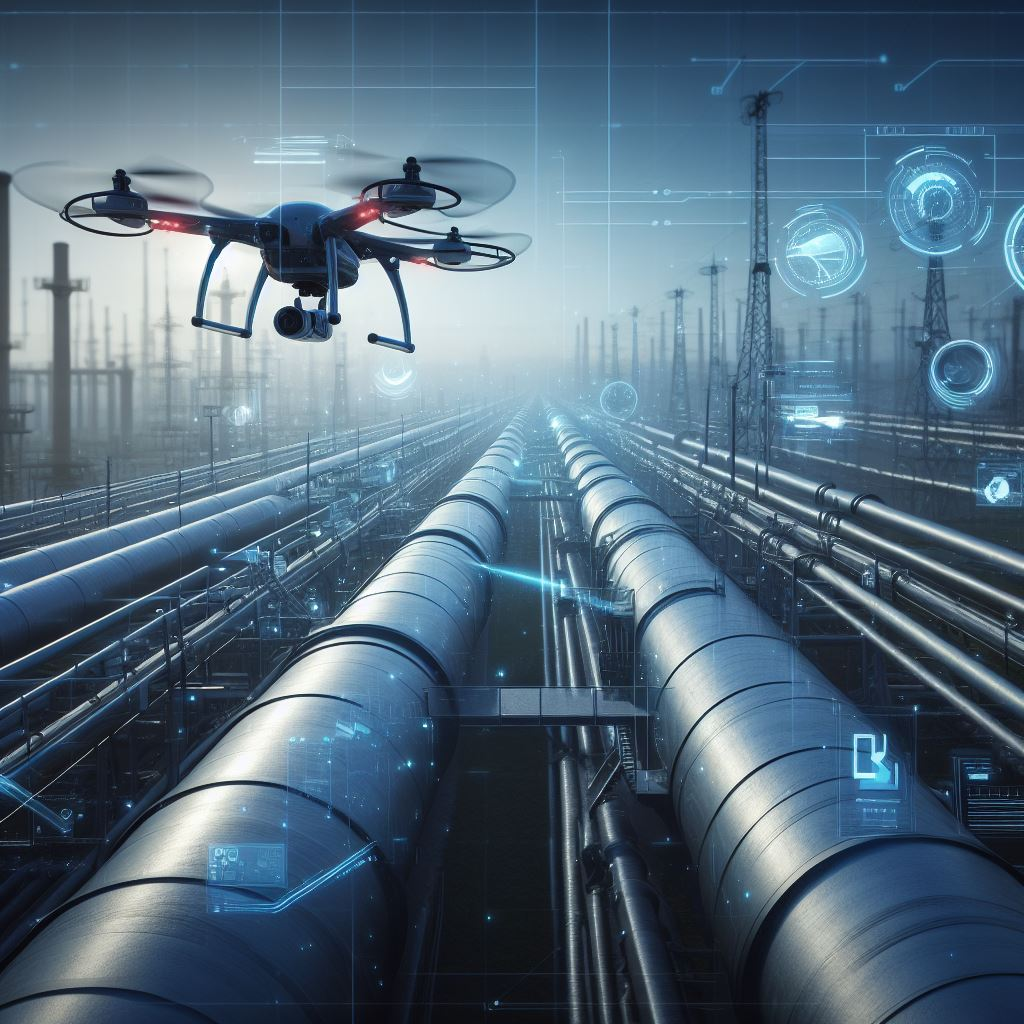 U-SPACE PŘEDSTAVUJE
Bezpečný, automatizovaný přístup do VP pro UAS
„Bezkonfliktní“ provoz UAS
Certifikovaní poskytovatelé služeb pod dohledem regulátorů
Koordinovaný VP
Kontinuita a bezpečnost pro manned provoz
Katalyzátor nové formy přepravy
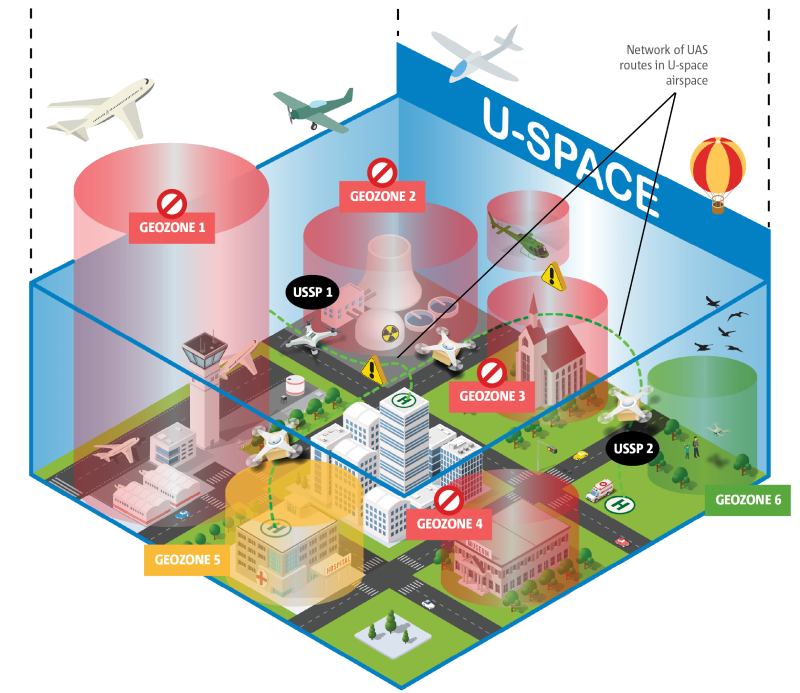 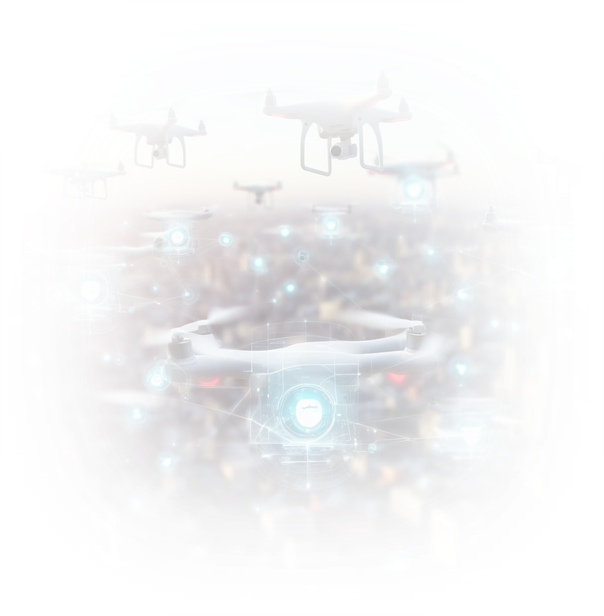 DOPAD NA GA
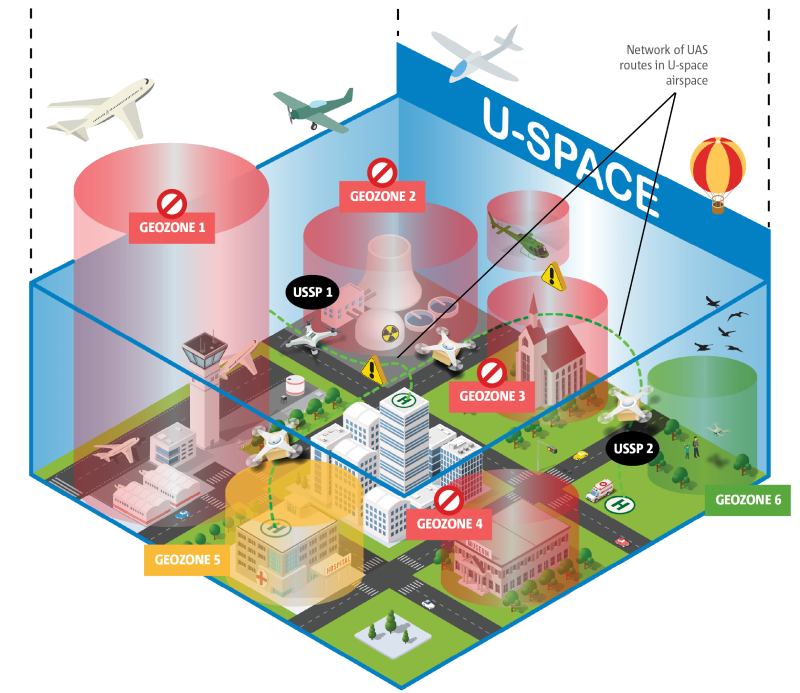 ŘÍZENÝ
NEŘÍZENÝ
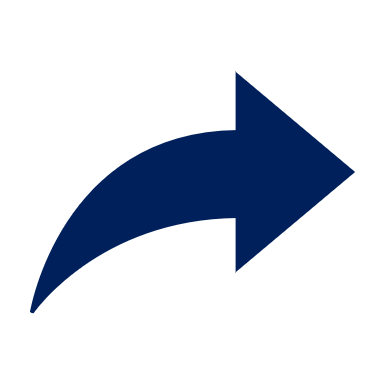 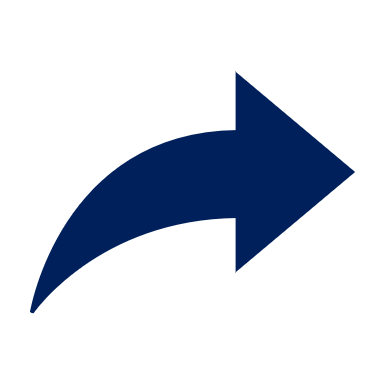 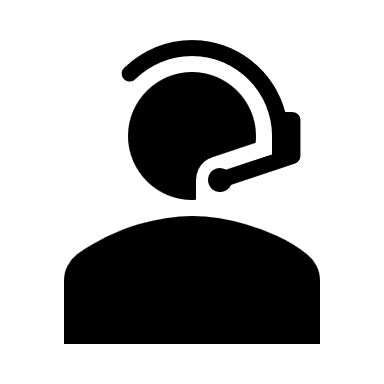 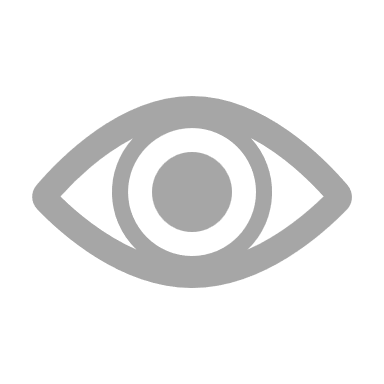 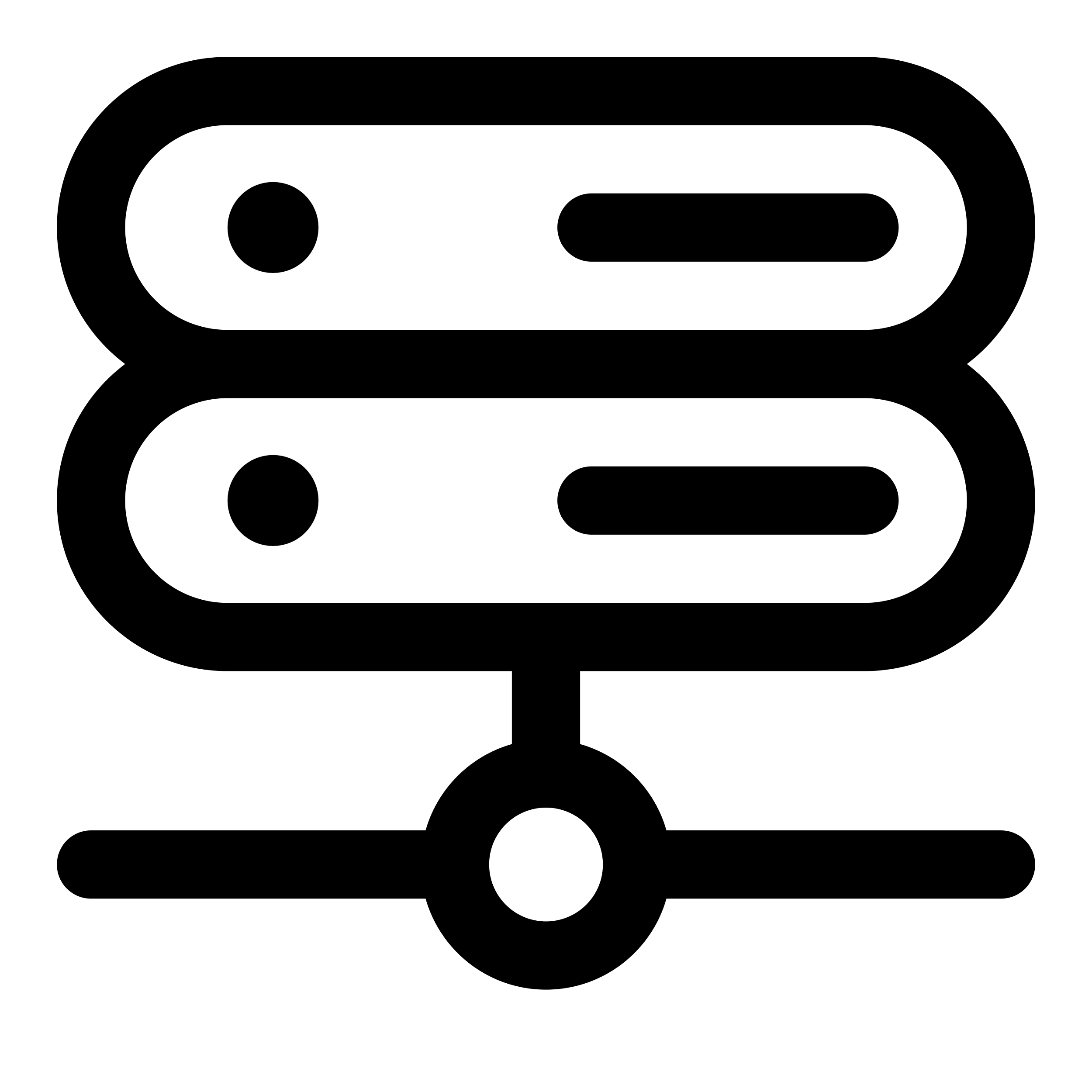 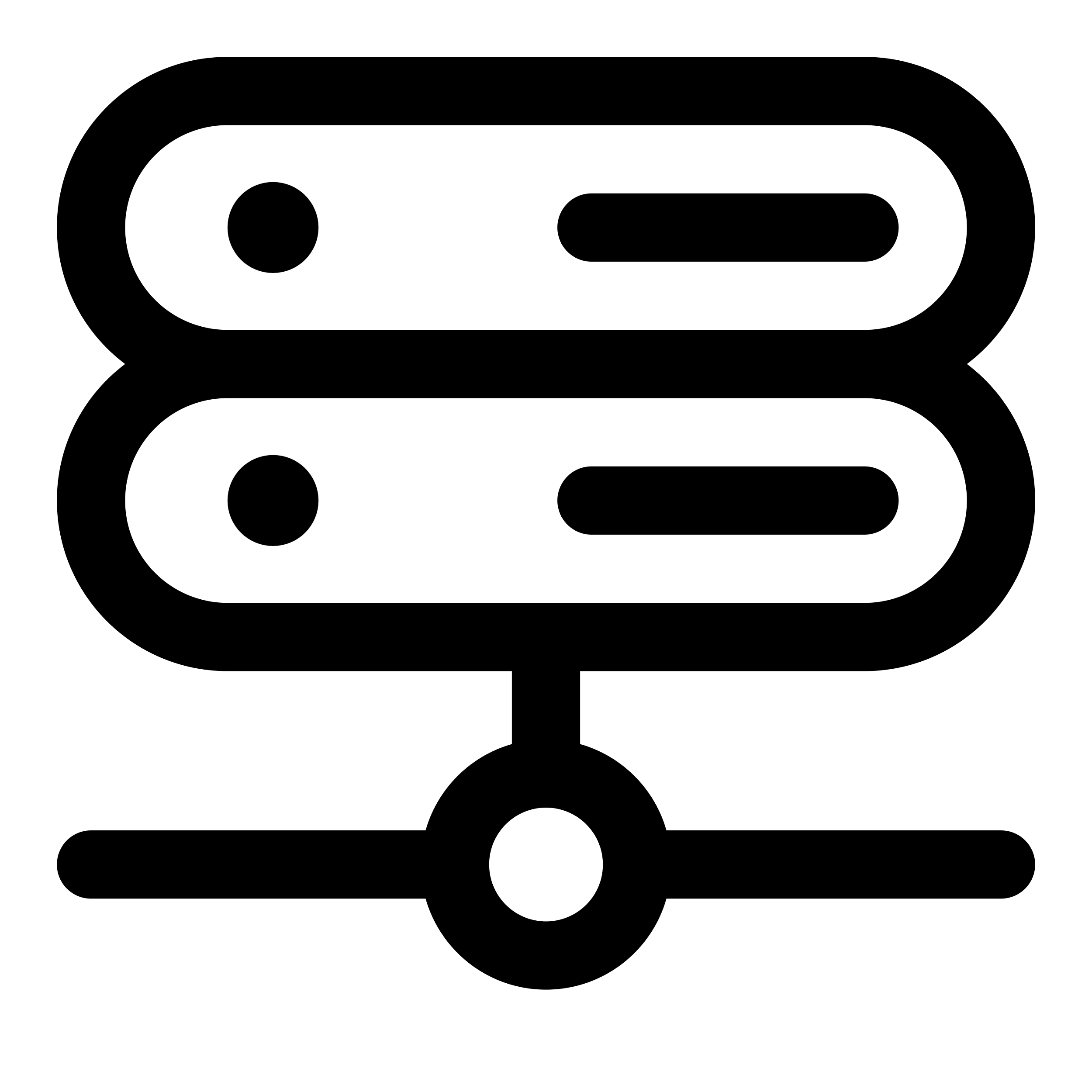 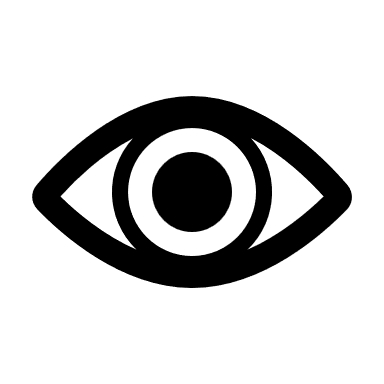 ZVIDITELNĚNÍ SE
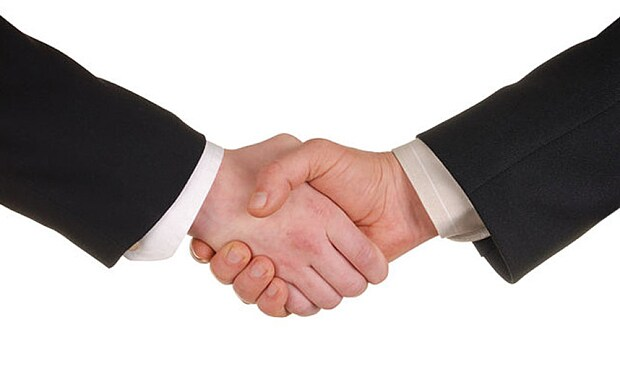 NEŘÍZENÝ
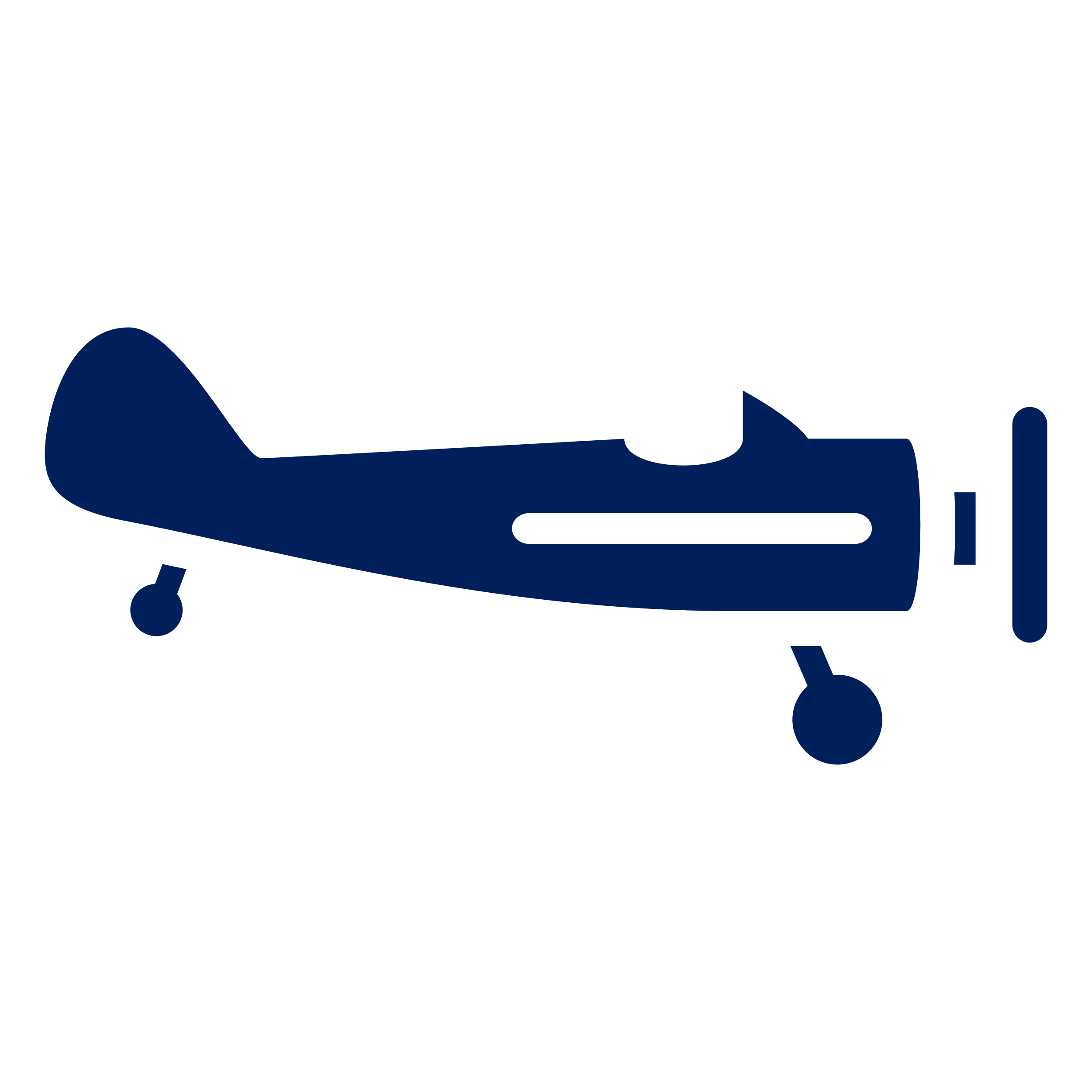 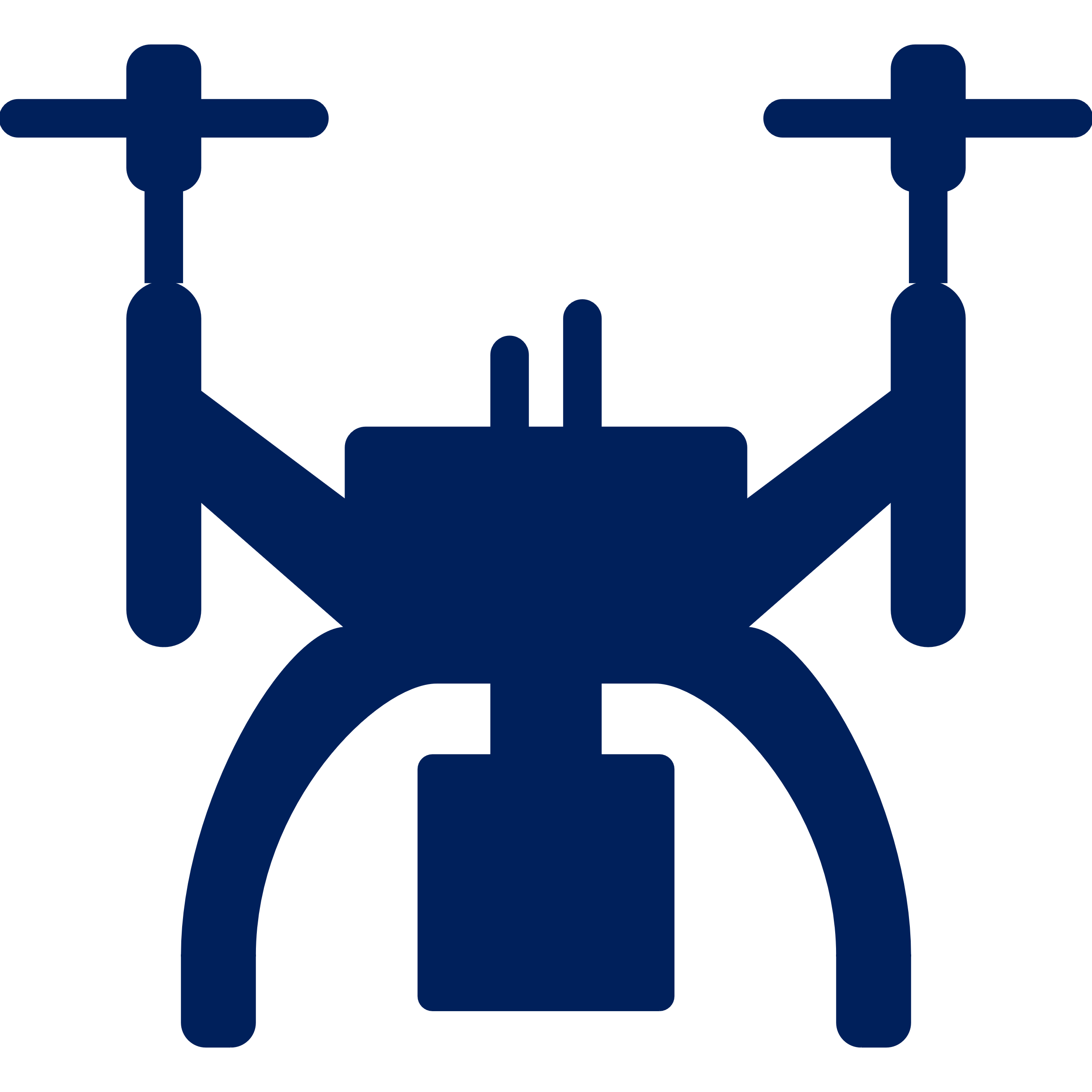 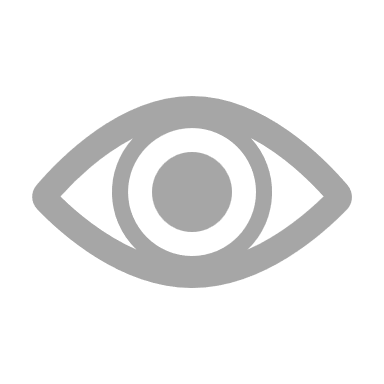 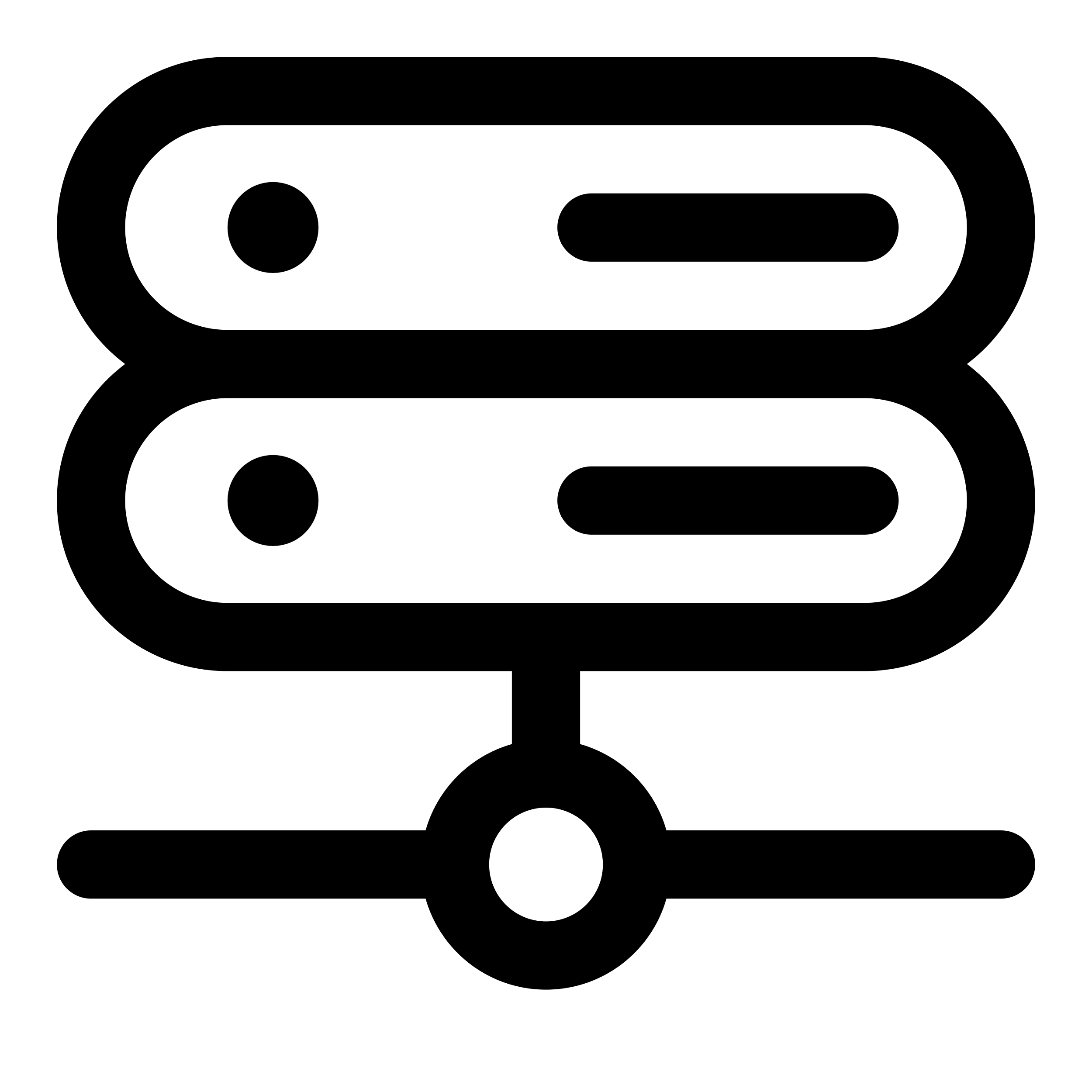 ZVIDITELNĚNÍ SE
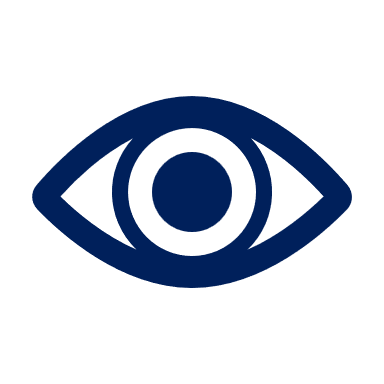 NEŘÍZENÝ
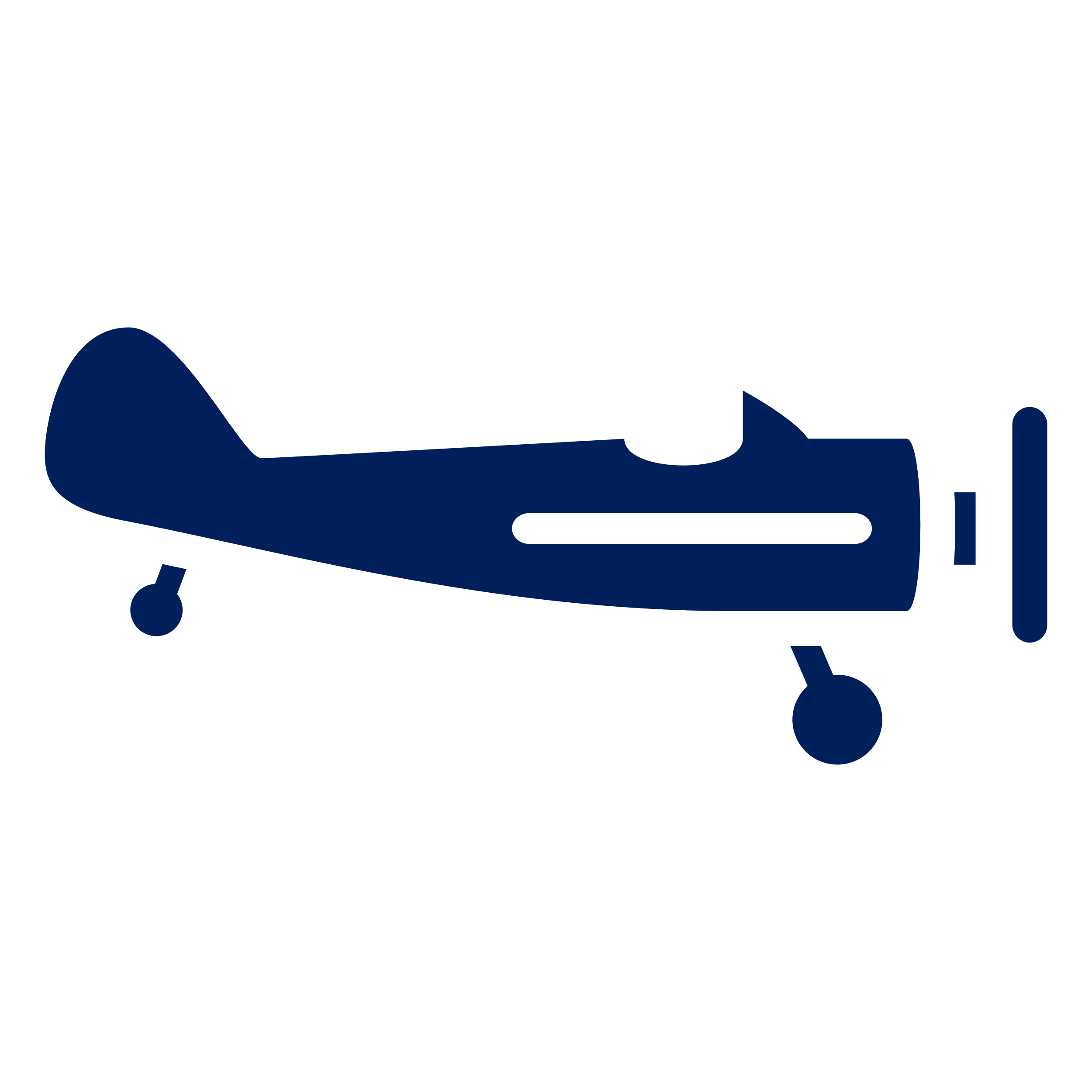 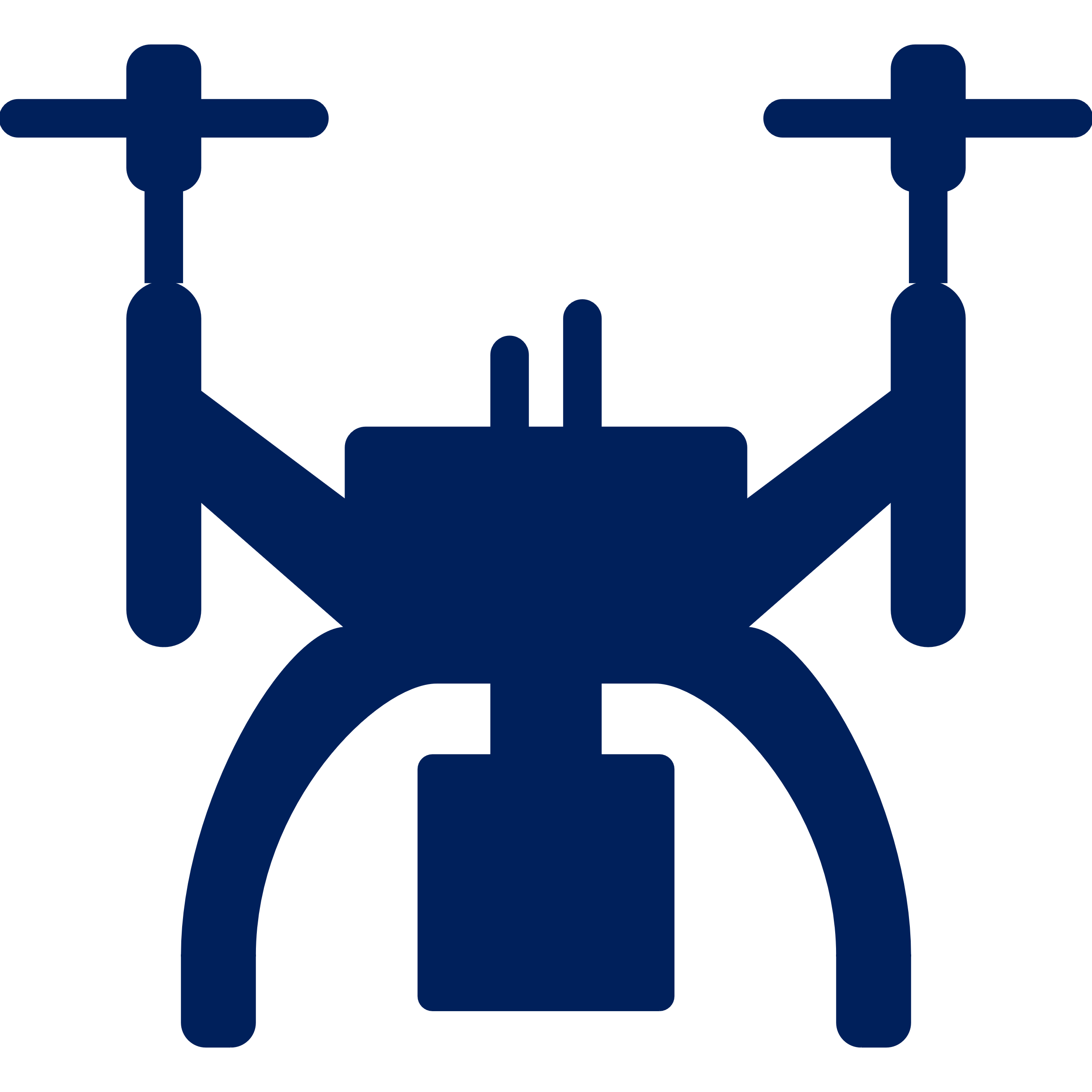 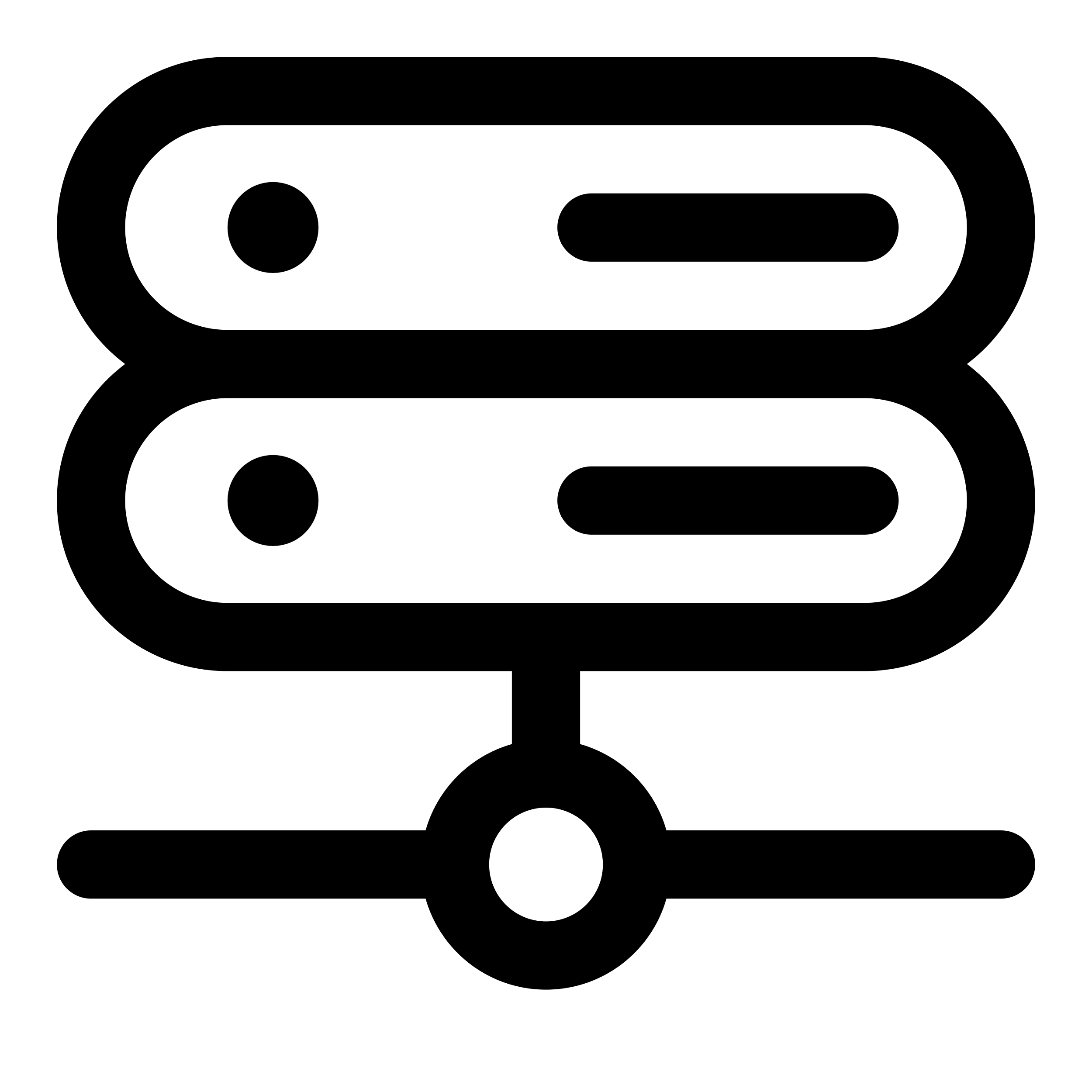 USSP
VYHÝBÁM SE
ZVIDITELŇUJI SE
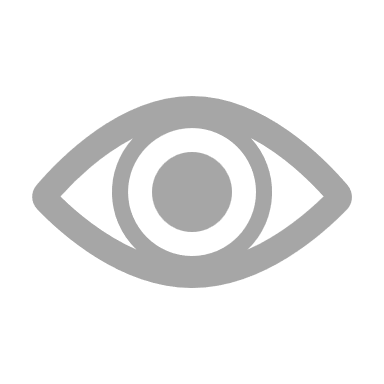 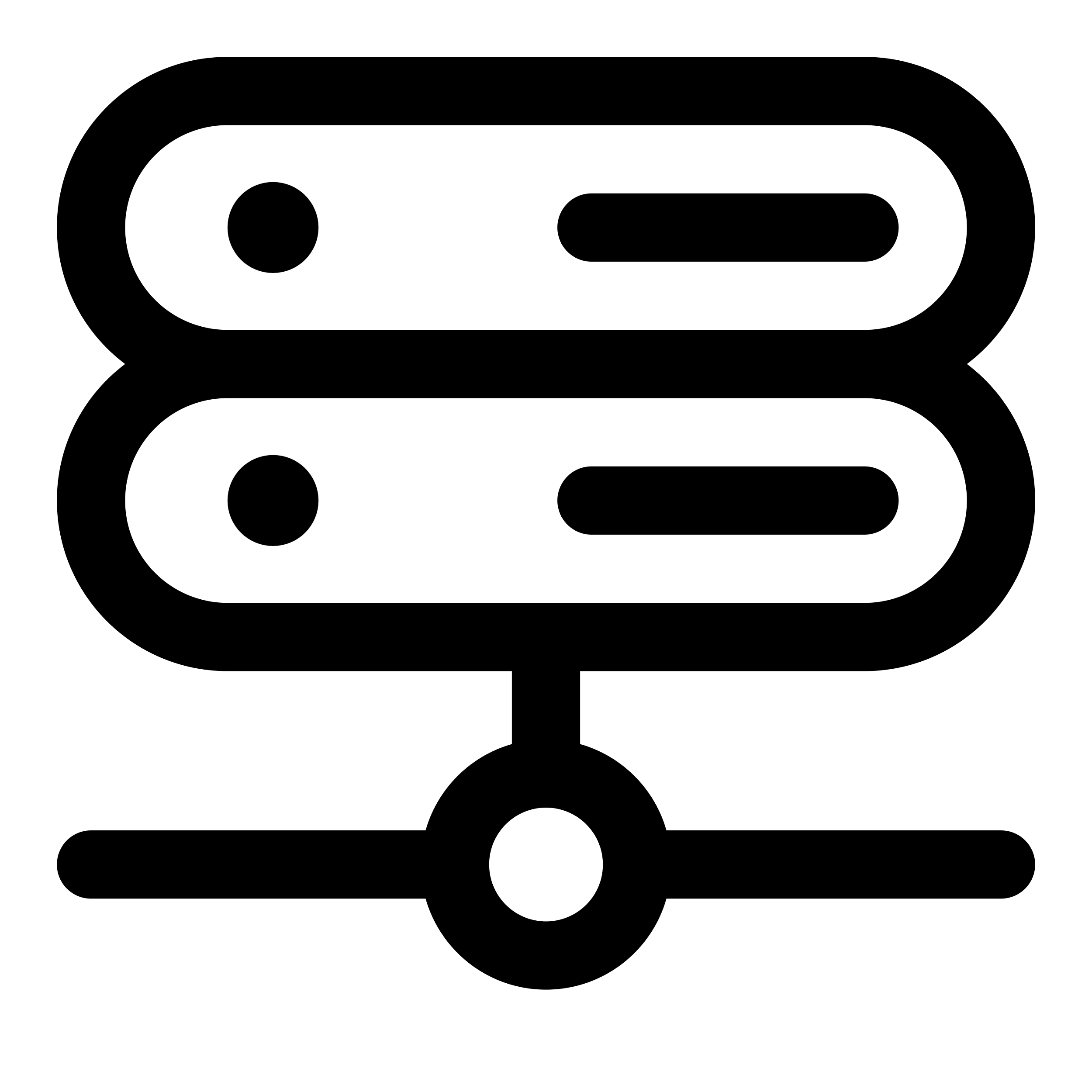 JAK?
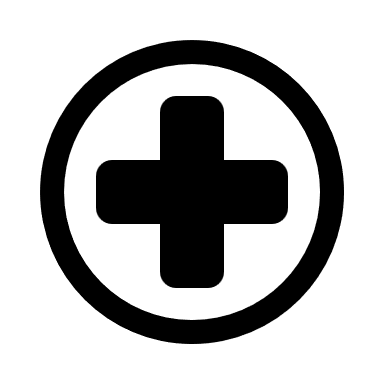 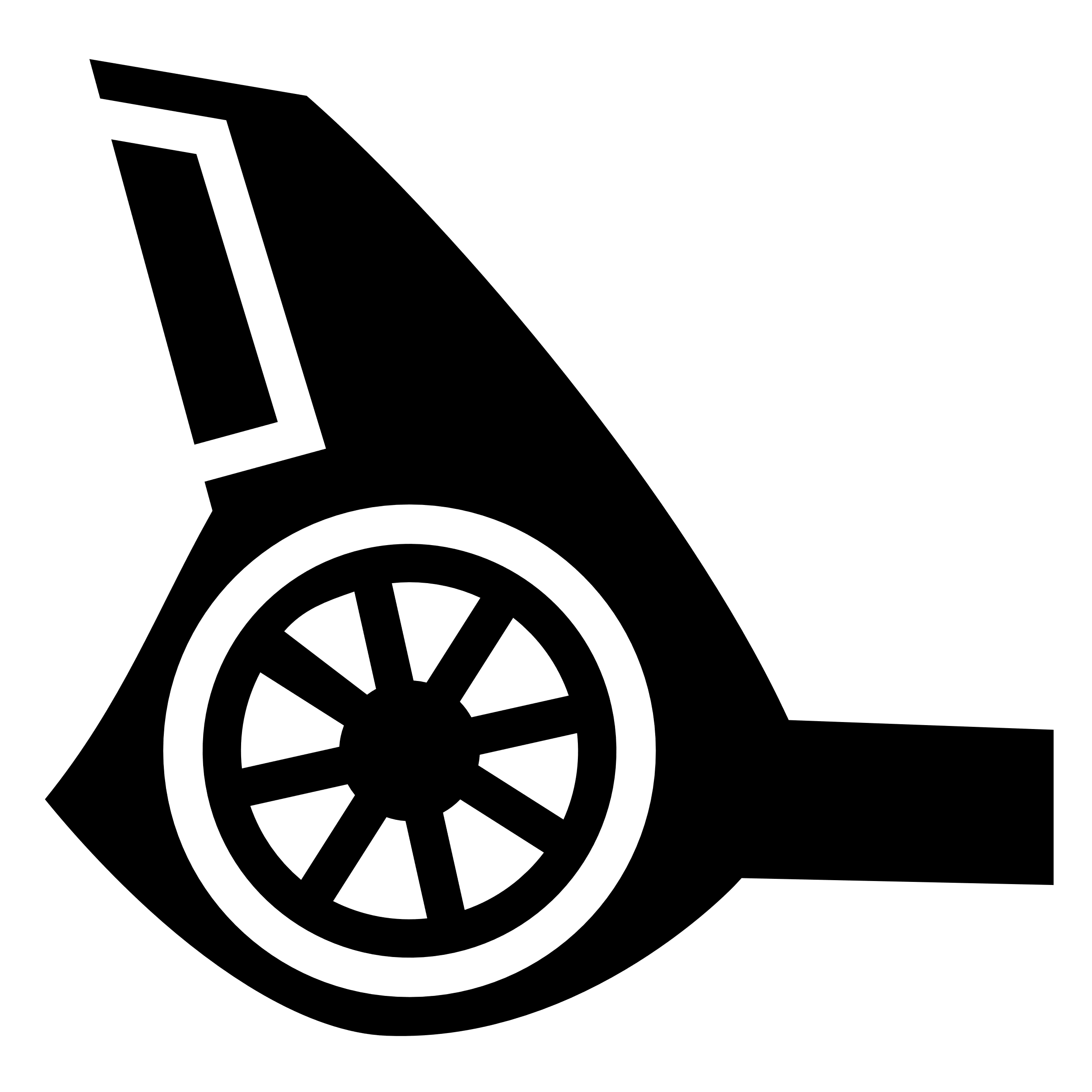 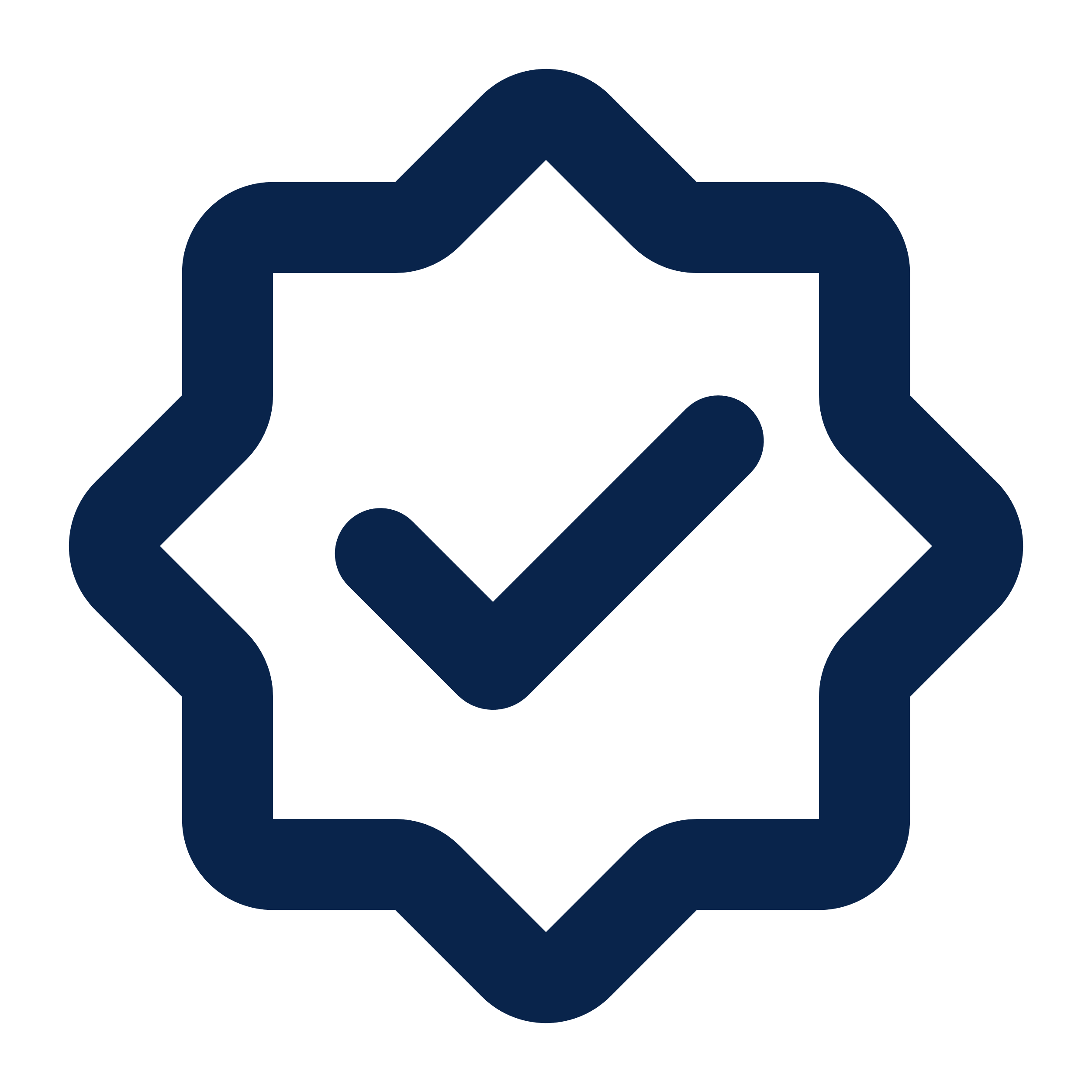 ADS-B Out (1090 Mhz)
Certifikovaná letadla a zařízení, již instalovaná na palubě
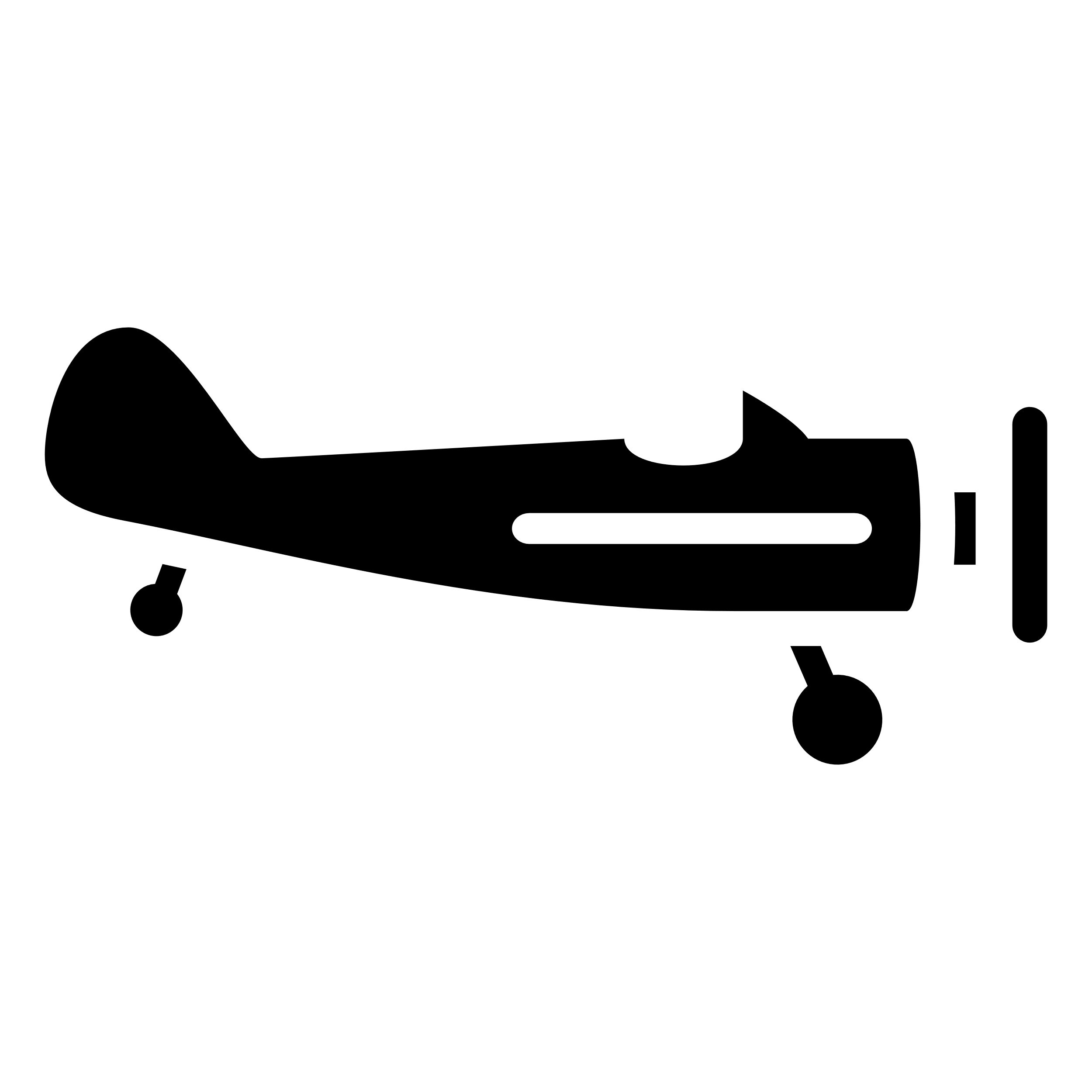 ADS-L (SRD-860)
Necertifikovaná, nízkoenergetická, pásmo SRD 860
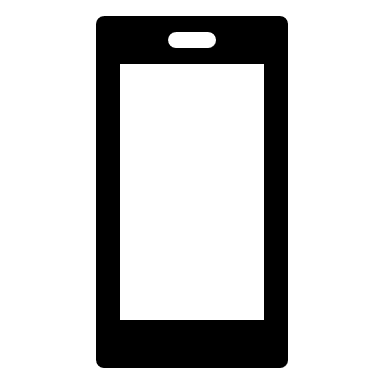 ADS-L („Mobilní telefonie“)
Kompatibilita s ADS-L
JAK?
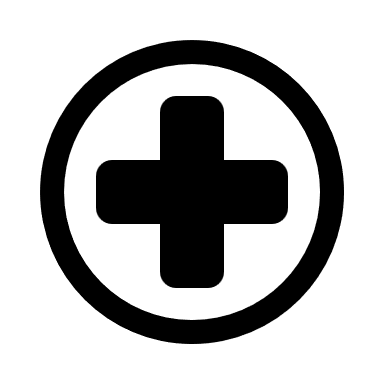 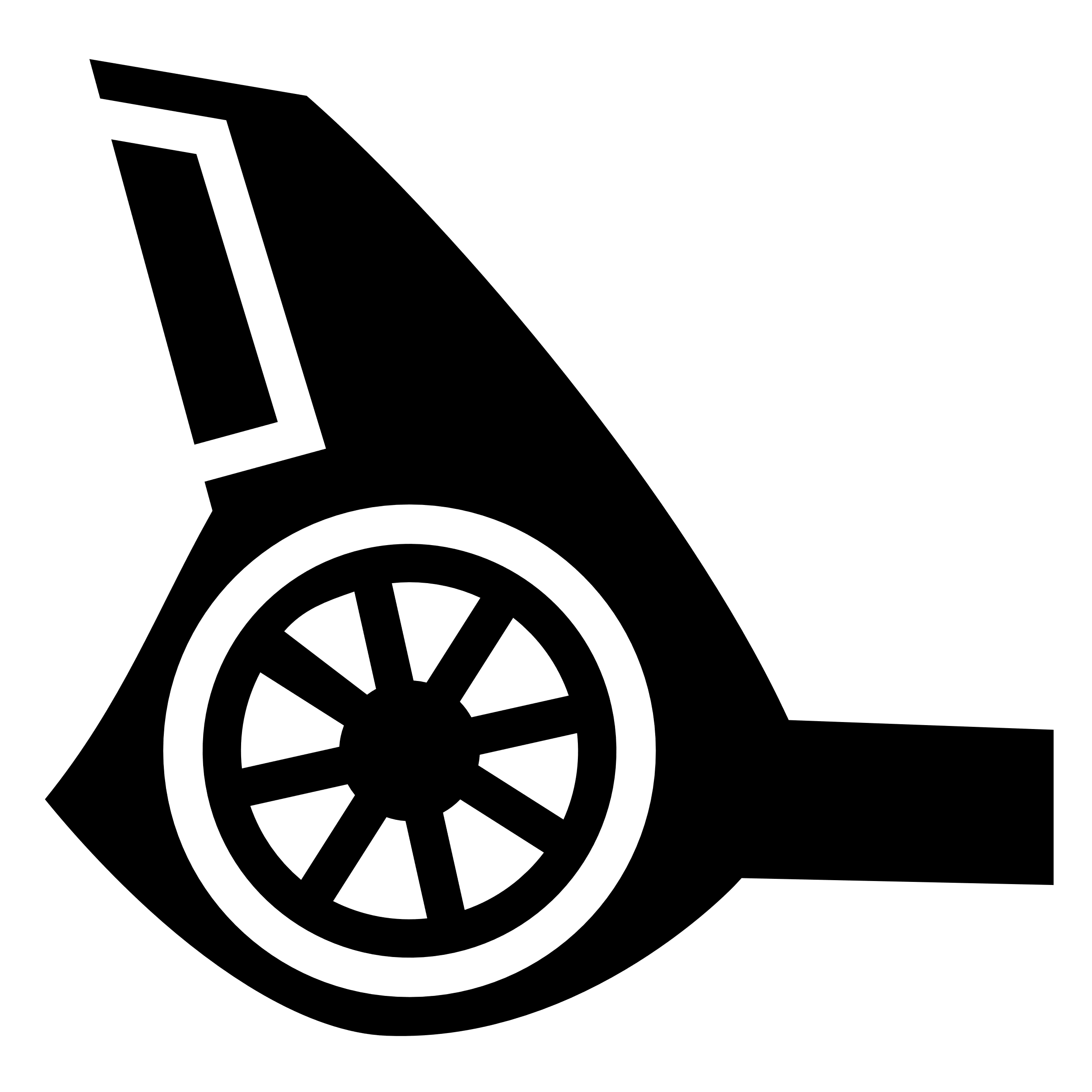 ADS-B Out (1090 Mhz)
Certifikovaná letadla a zařízení, již instalovaná na palubě
NOVÉ
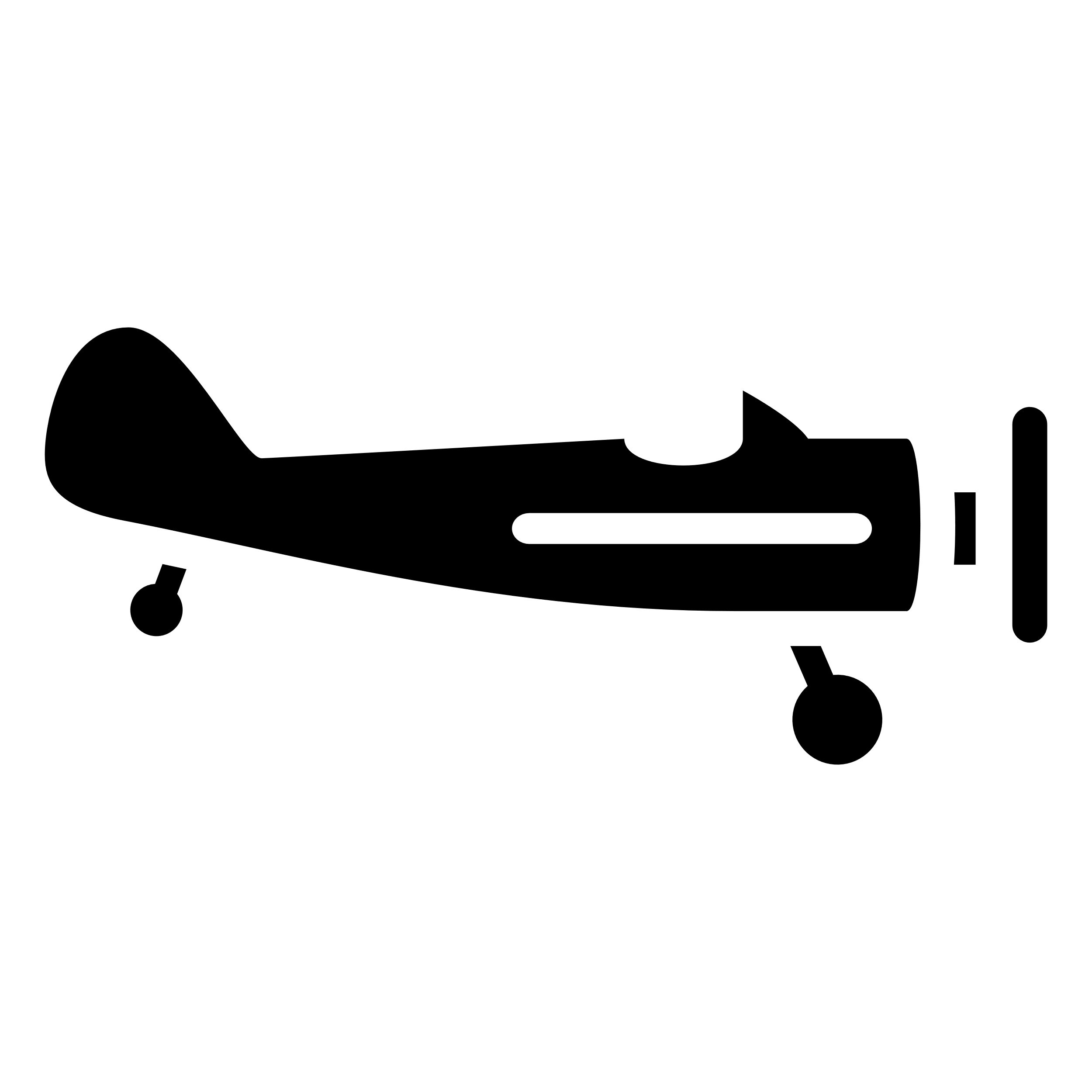 ADS-L (SRD-860)
Necertifikovaná, nízkoenergetická, pásmo SRD 860
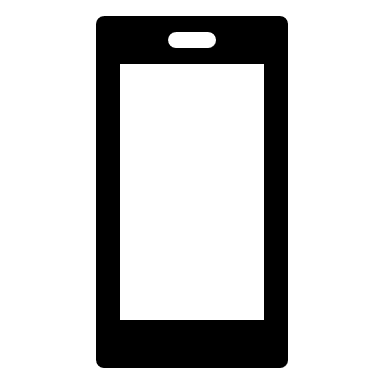 ADS-L („Mobilní telefonie“)
Kompatibilita s ADS-L
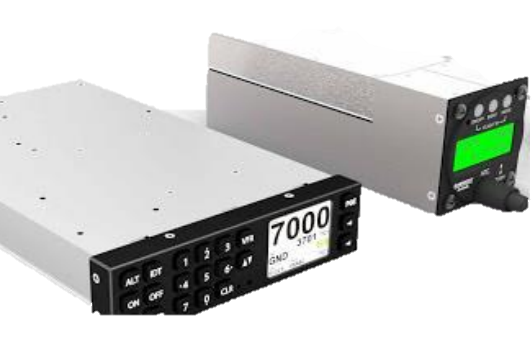 JAK?
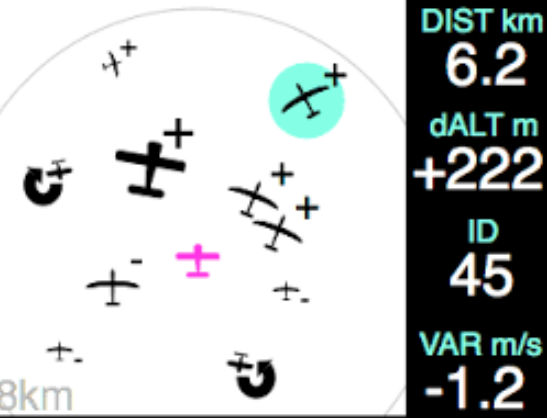 ADS-B Out (1090 MHz)
	ICAO standard
	Již instalované
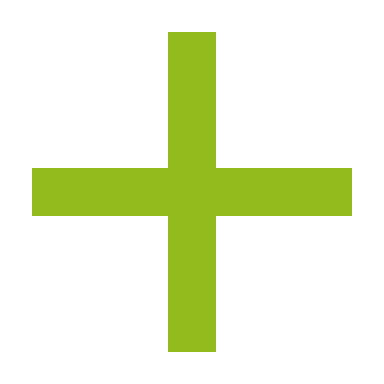 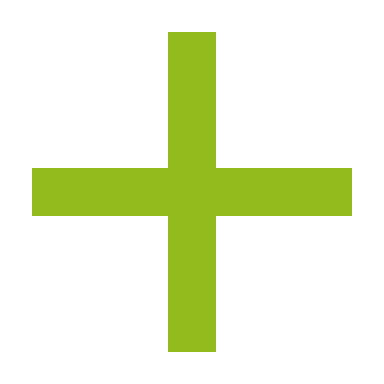 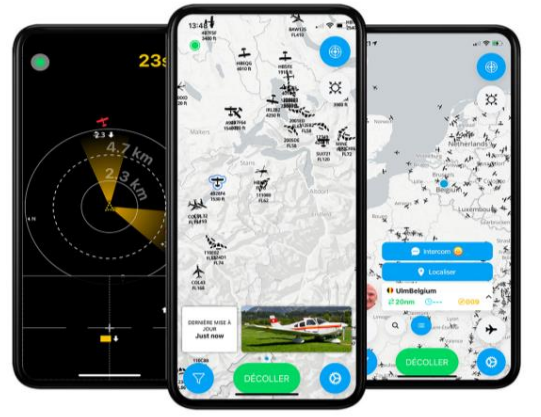 ADS-L (SRD-860)
Využití předchozích investic
Cenově dostupná infrastruktura
Nová specifikace EASA
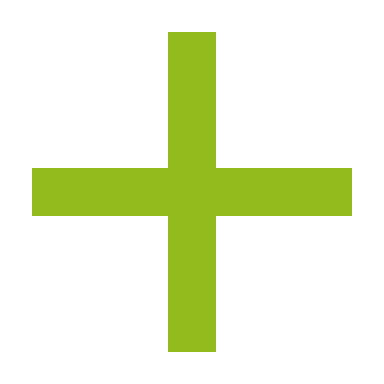 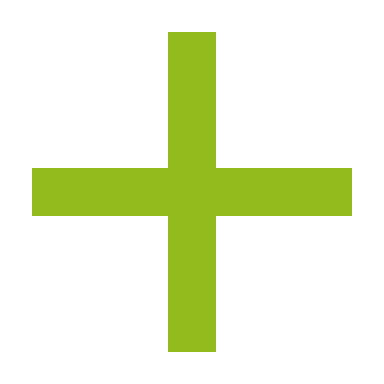 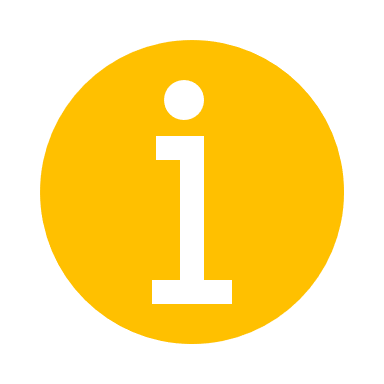 ADS-L („Mobilní telefonie“)
Existující infrastruktura
Cenově dostupná
Koordinované rozhodnuté (CEPT/ECC)
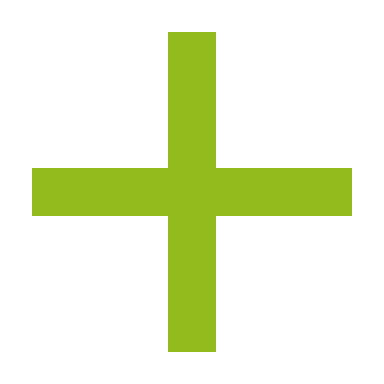 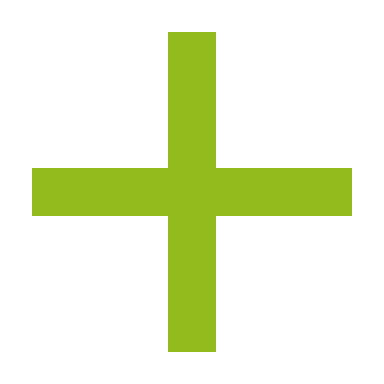 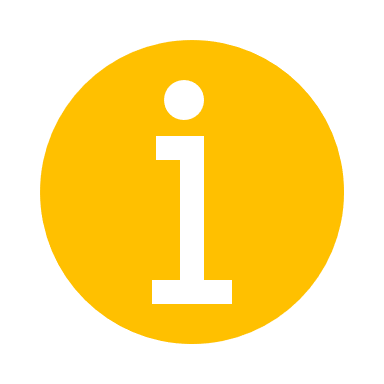 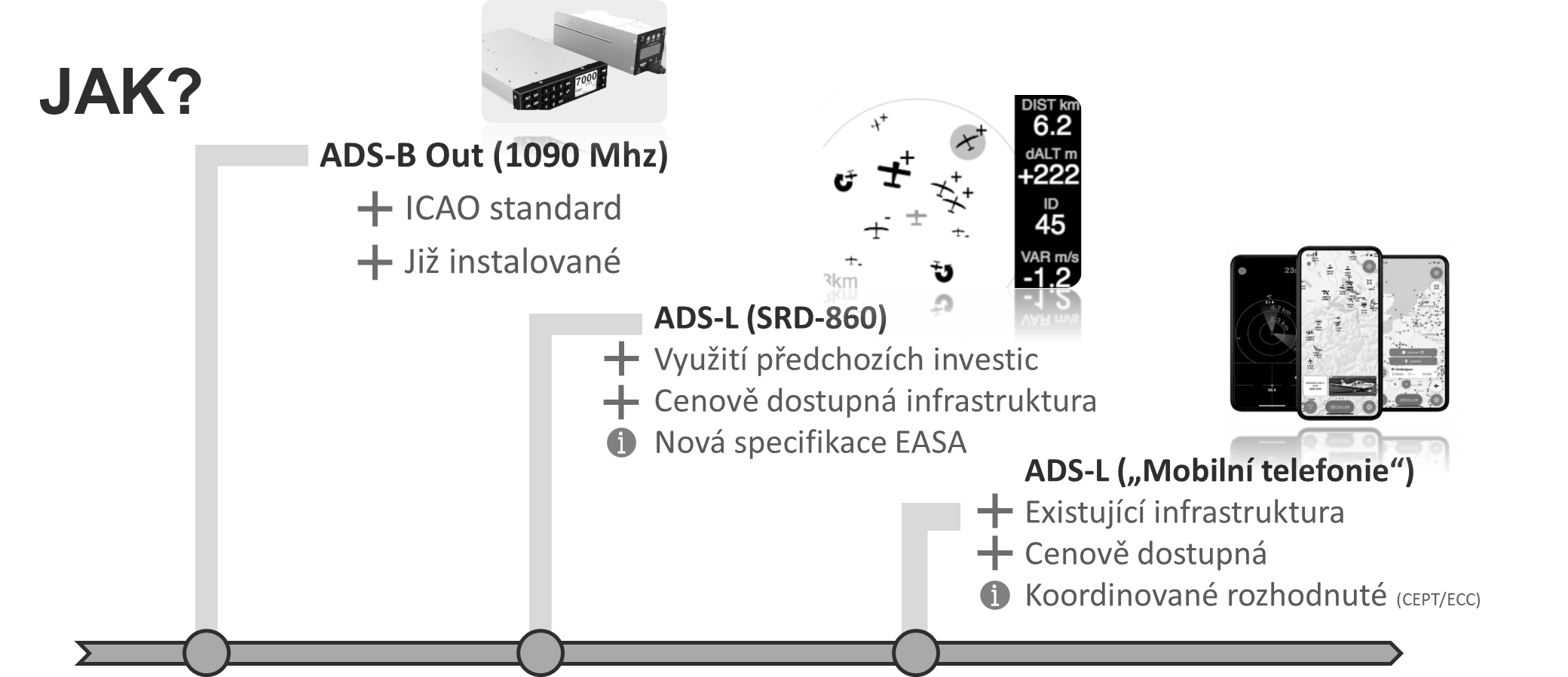 POSTAČÍ I MOBILNÍ TELEFON S APLIKACÍ
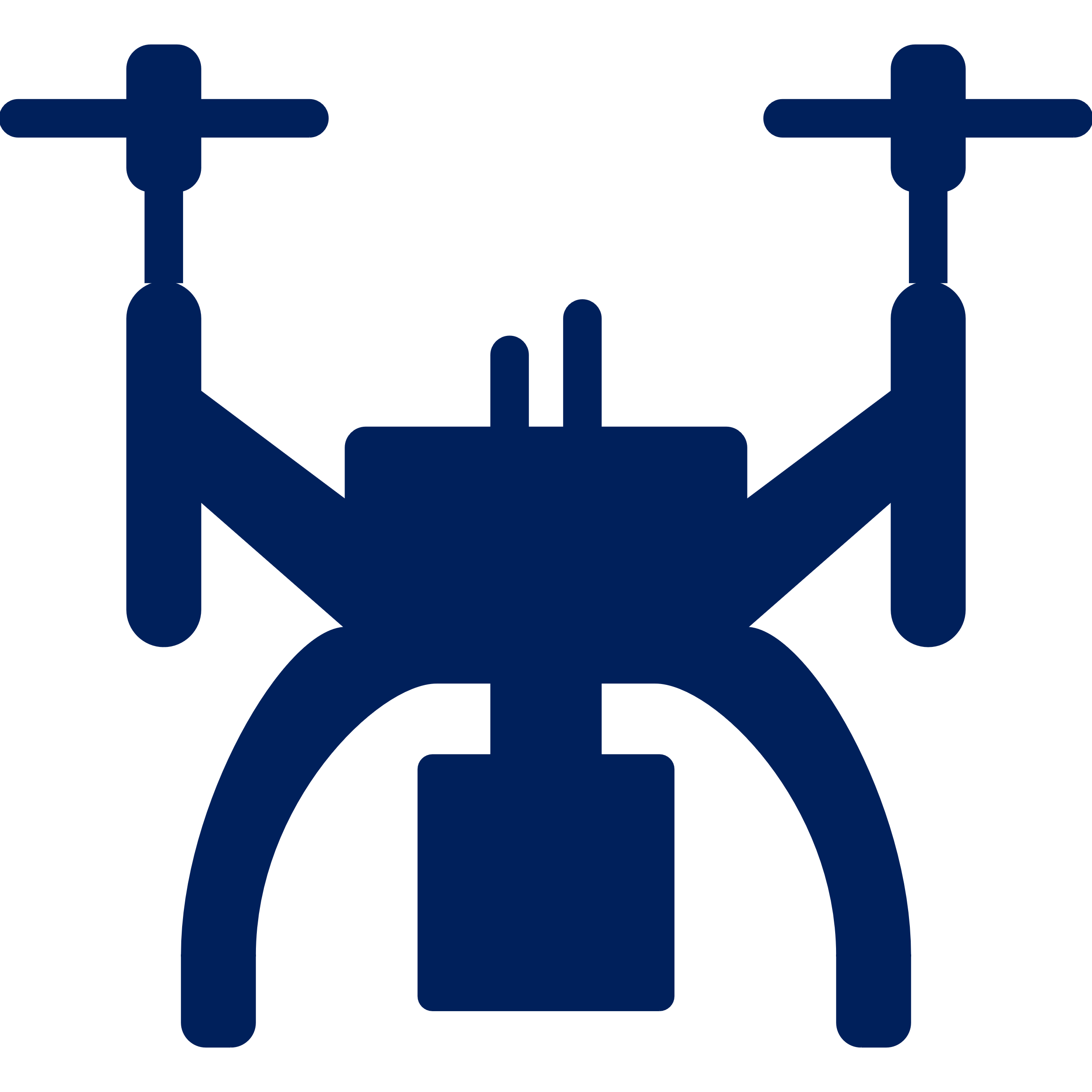 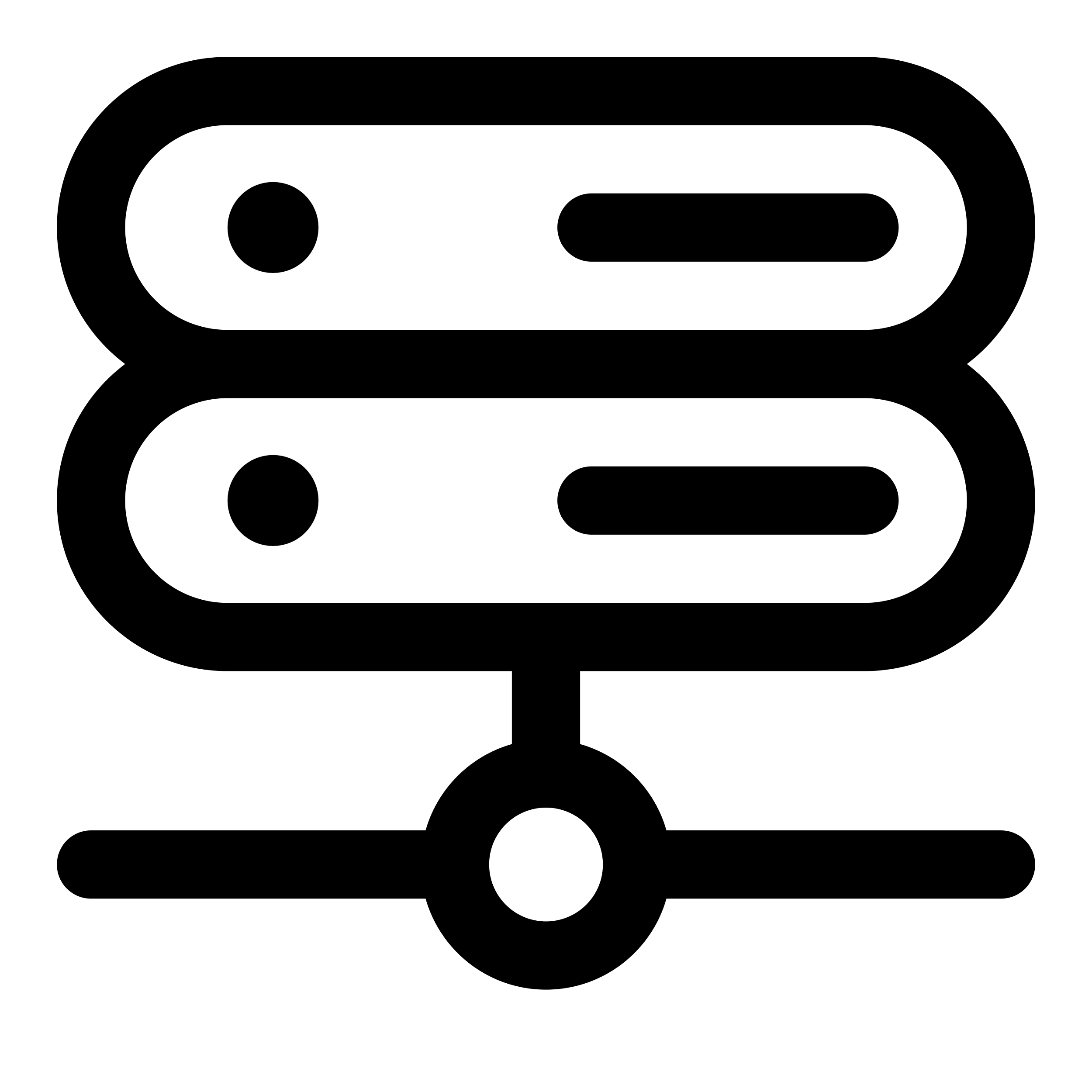 USSP
VYHÝBÁM SE
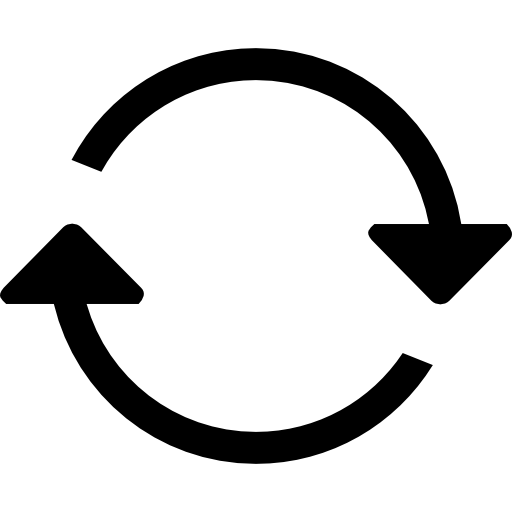 SAFETY FIRST
NEŘÍZENÝ
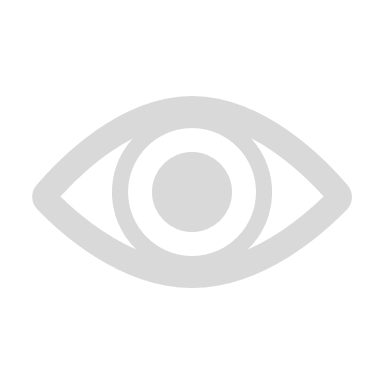 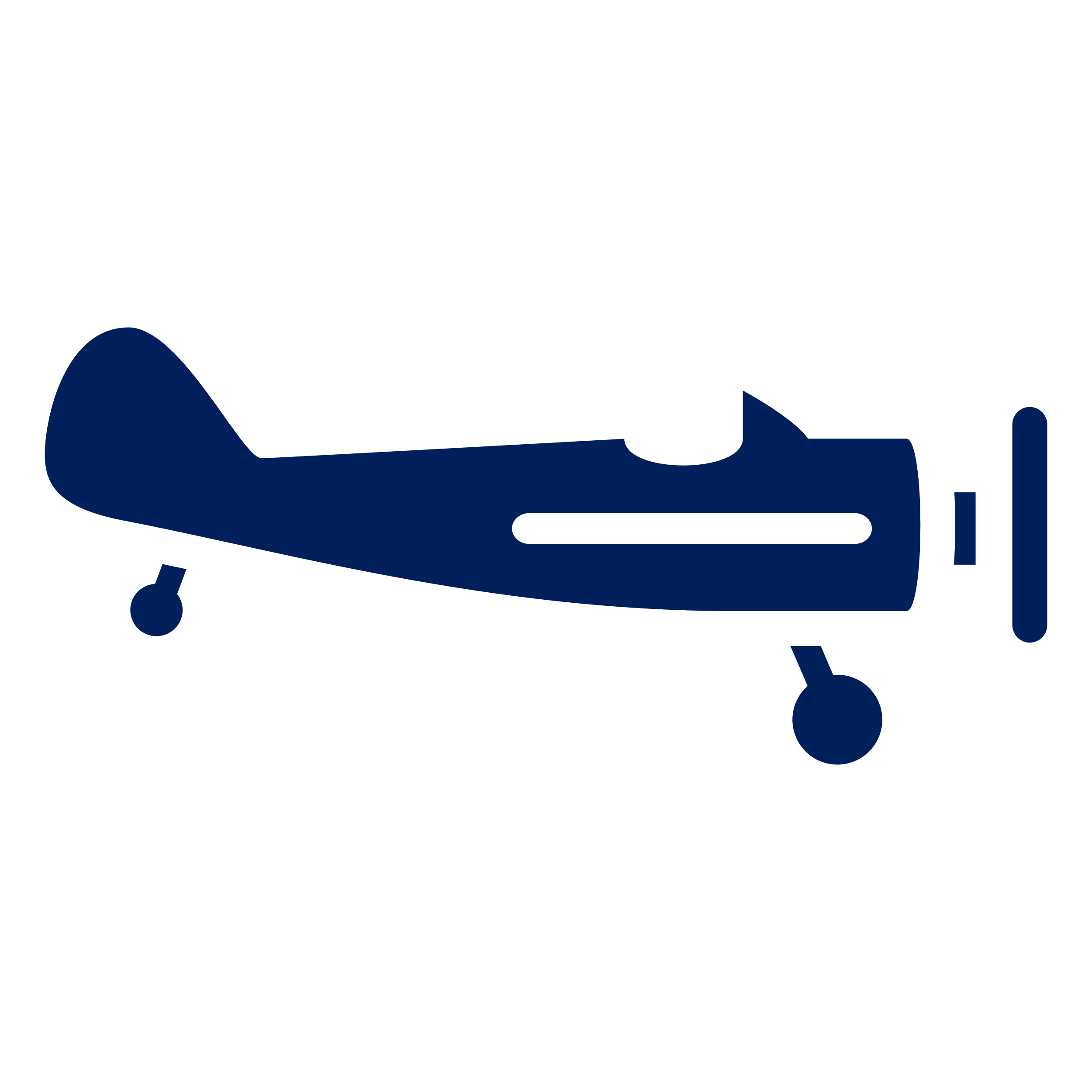 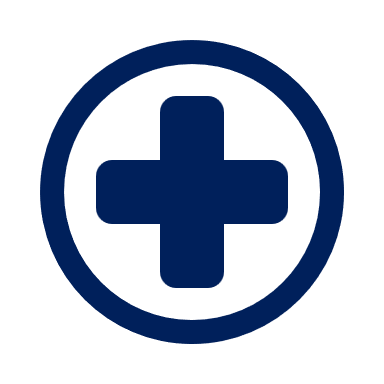 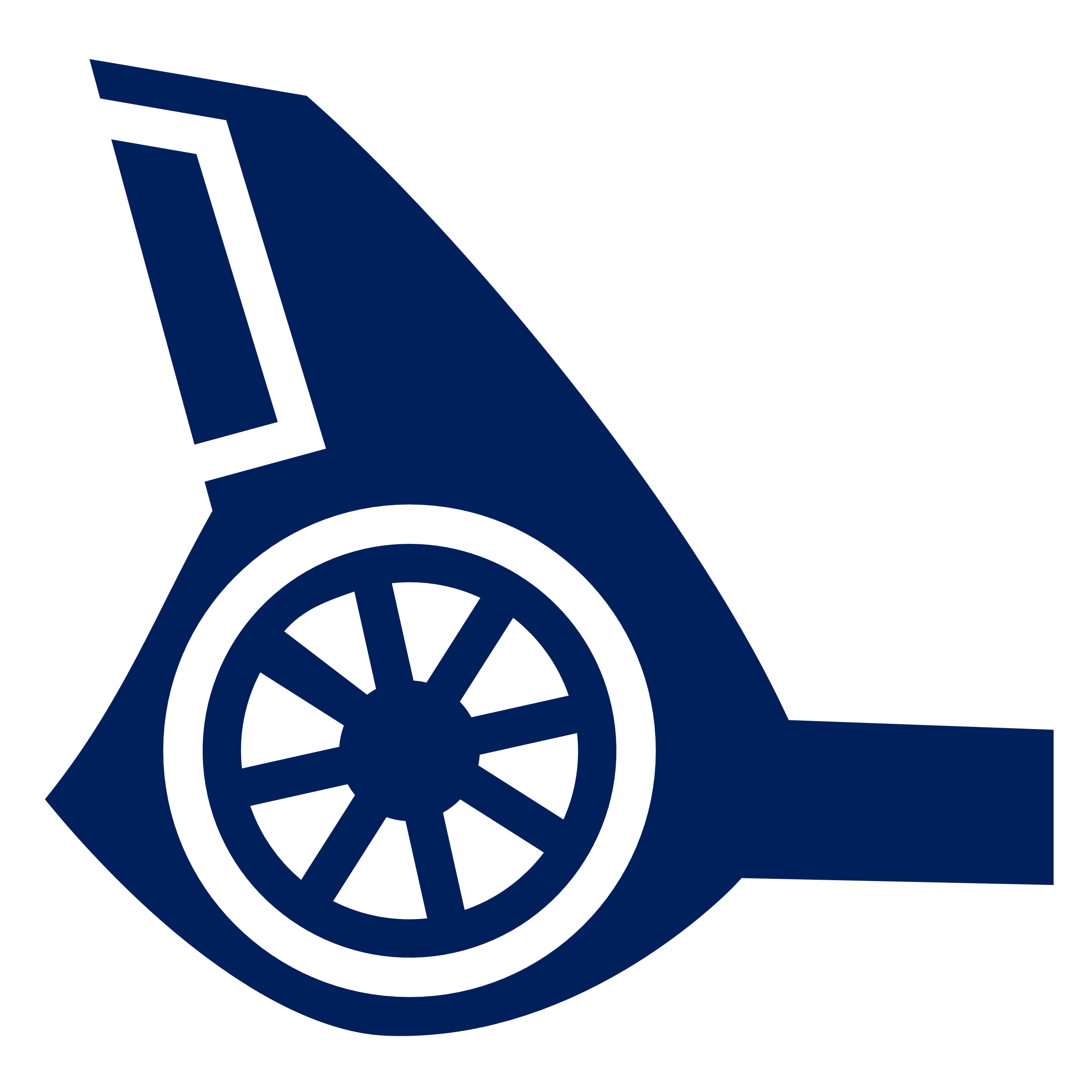 ZVIDITELŇUJI SE
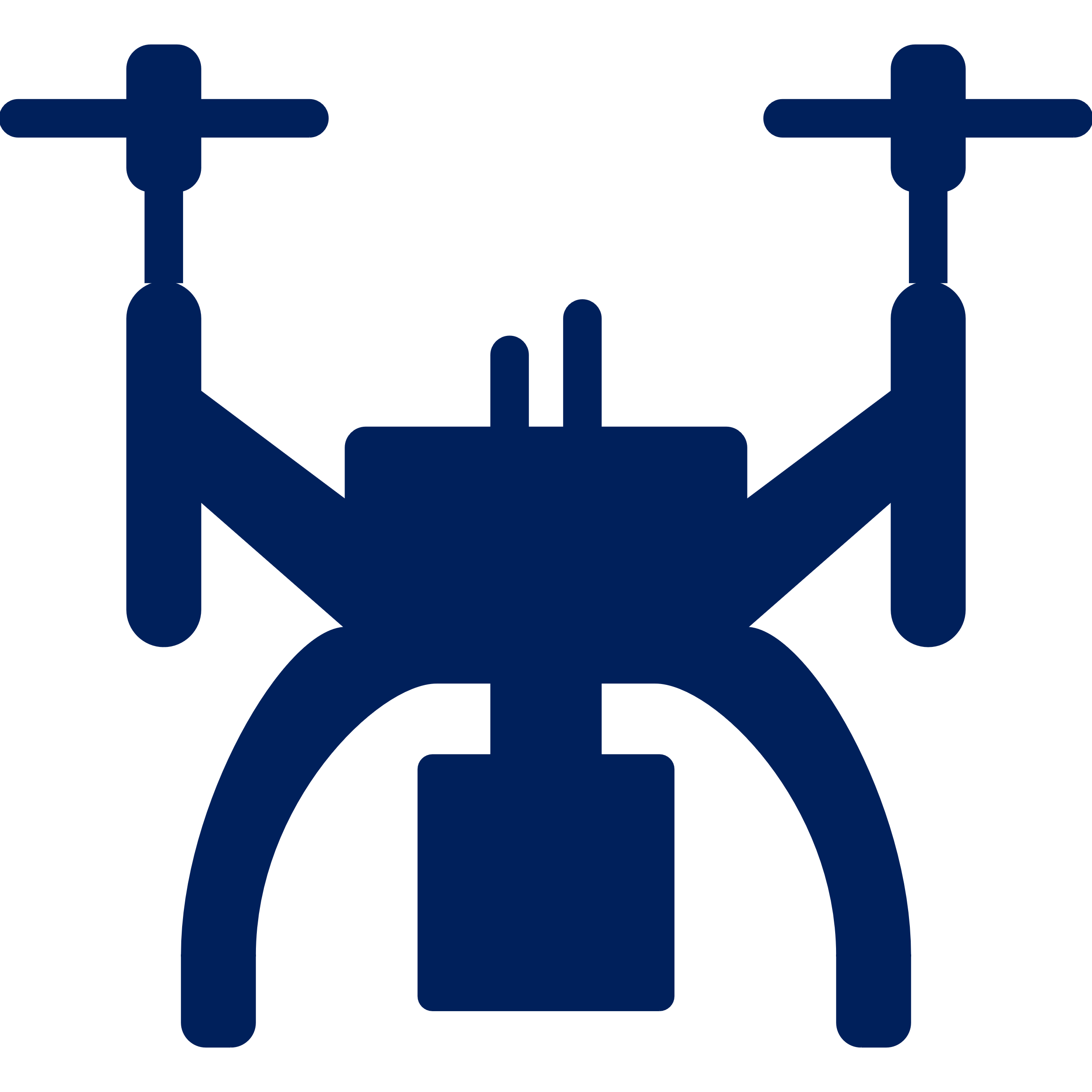 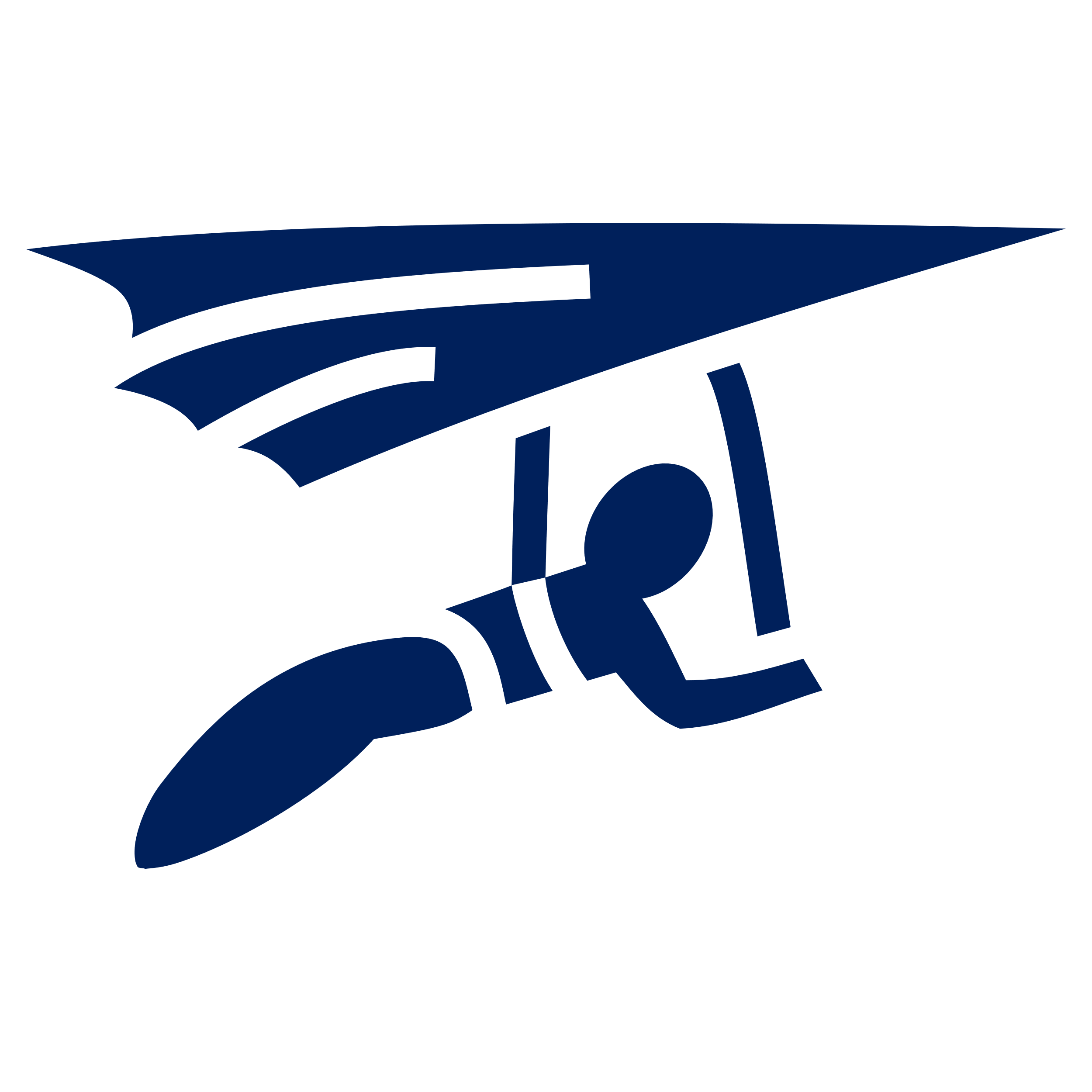 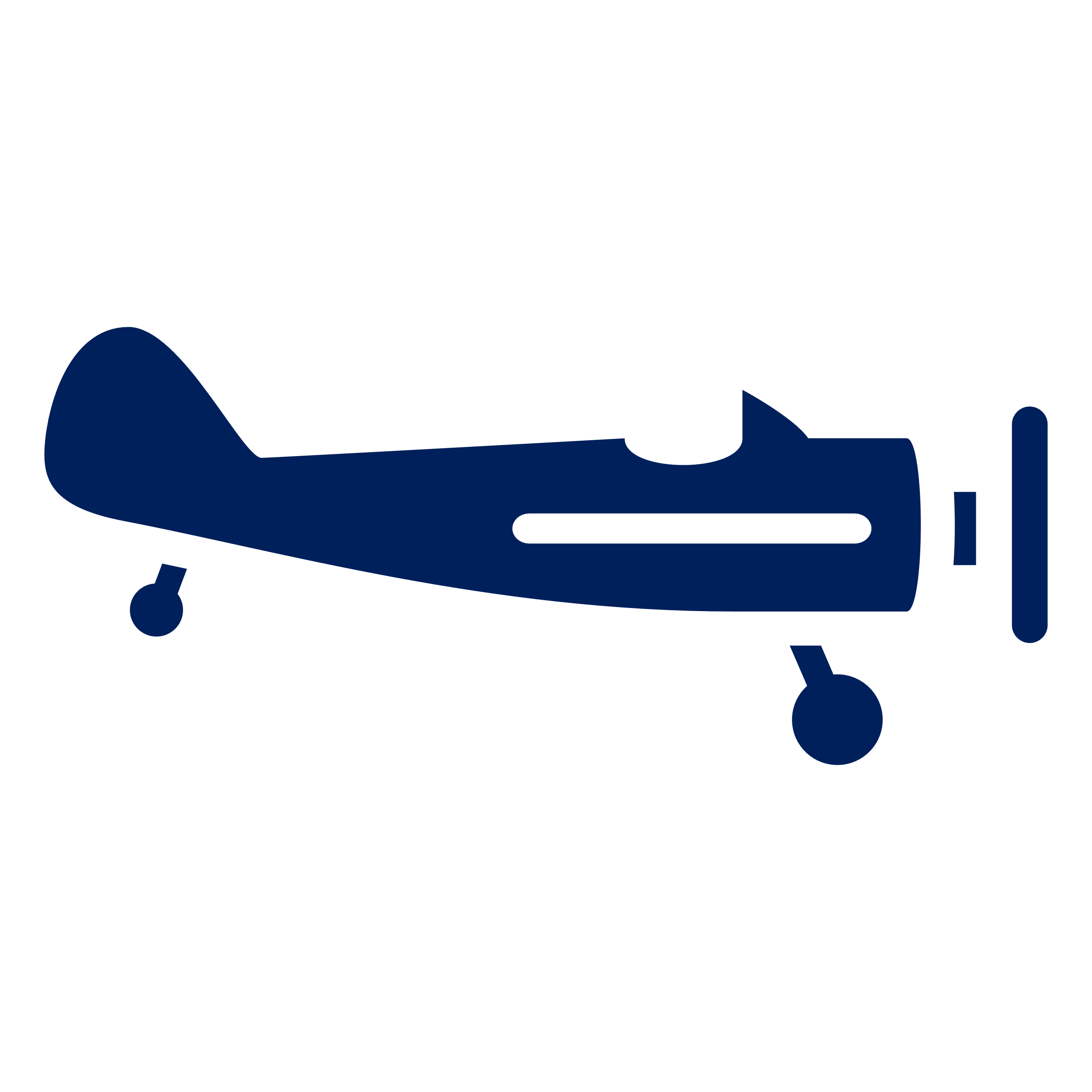 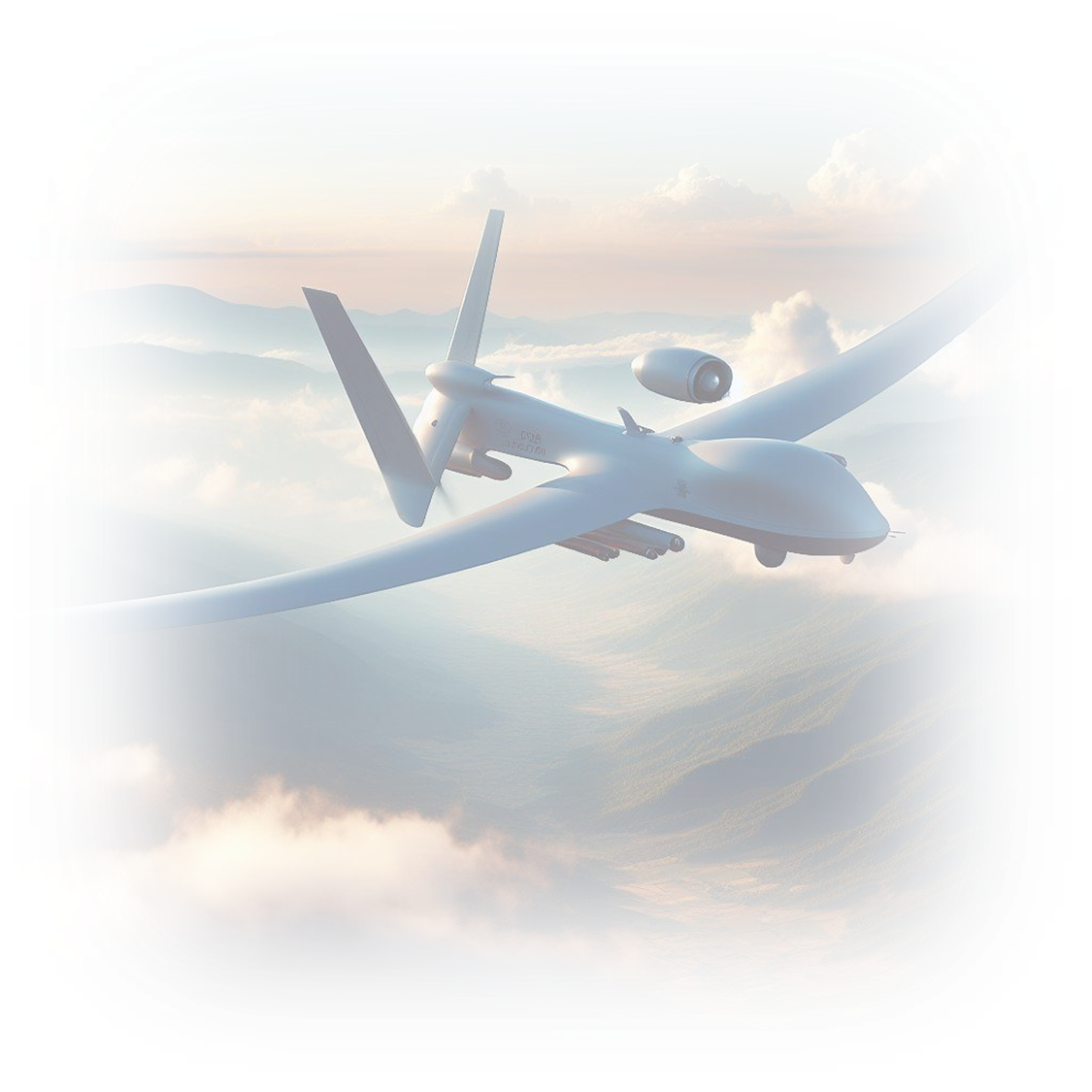 ADS-L KONCEPT
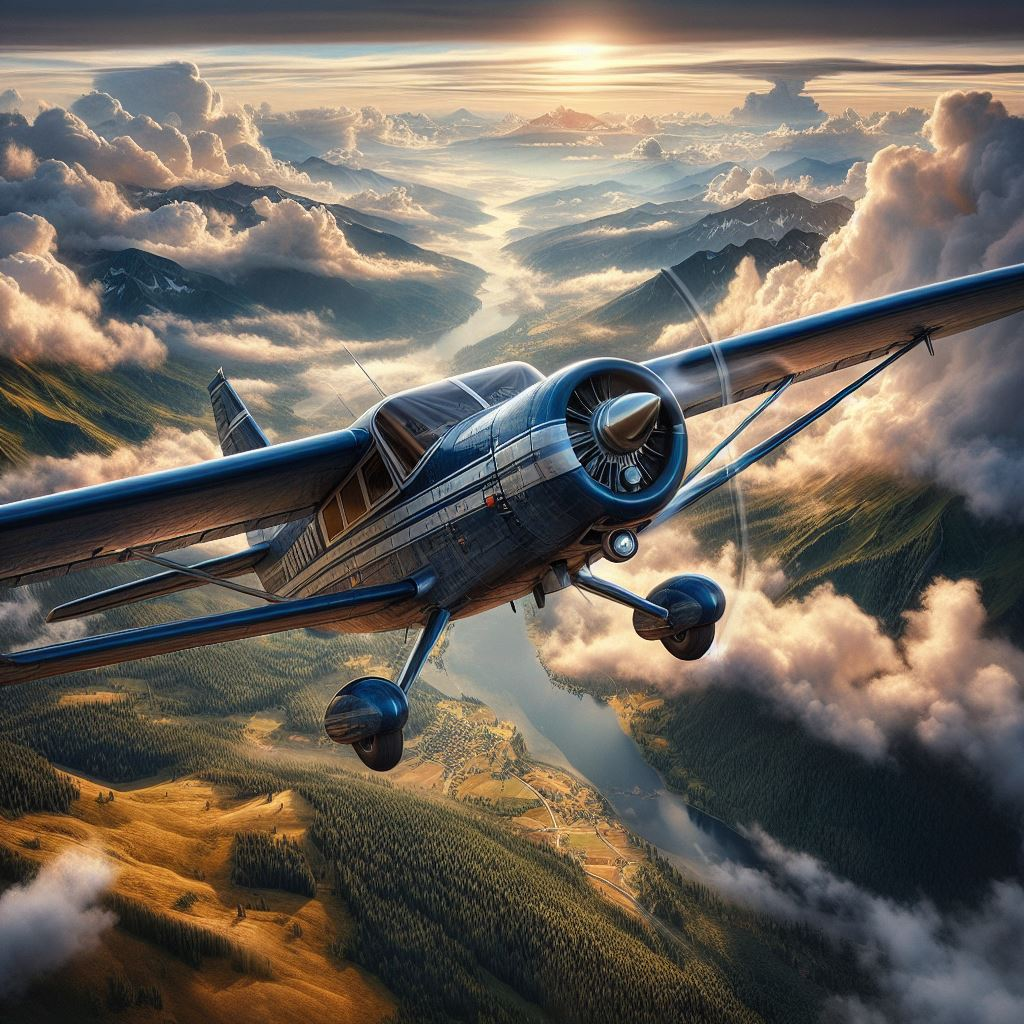 GA
Cenová dostupnost
Technologie dostupná nyní
Zásada jednoho zařízení
Jednoduchá instalace
Zmírnění rizika srážky
Anonymizace
USSP
Minimální potřebné informace o pozici (včetně získání od třetích stran)
Cenově dostupná infrastruktura (ideálně kompatibilní s potřebami dronů)
Minimální výkon splňující cíle U-space
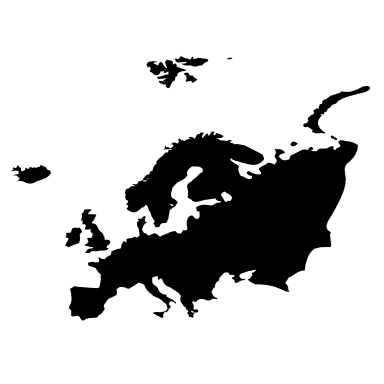 PŘÍNOSY PRO PILOTA GA
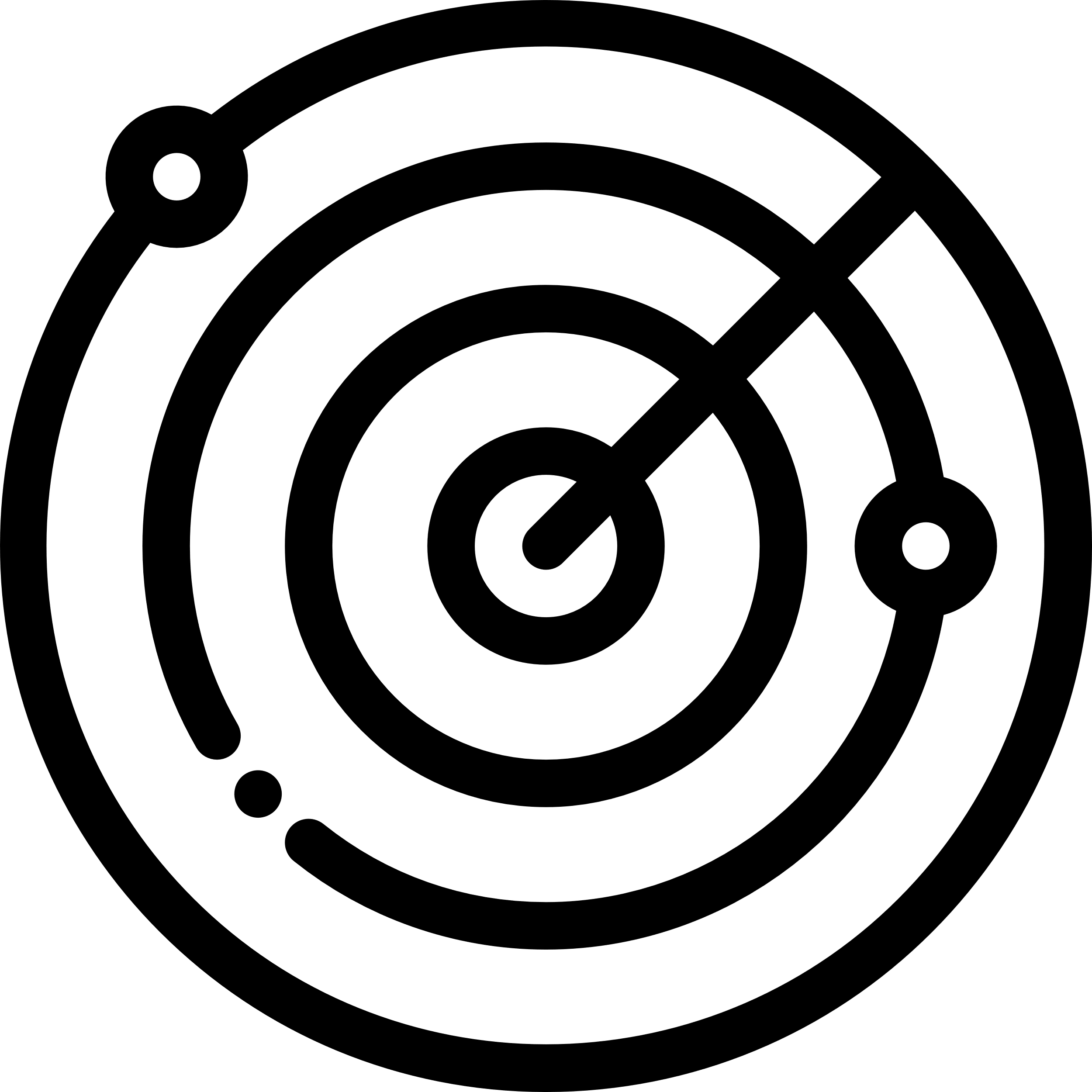 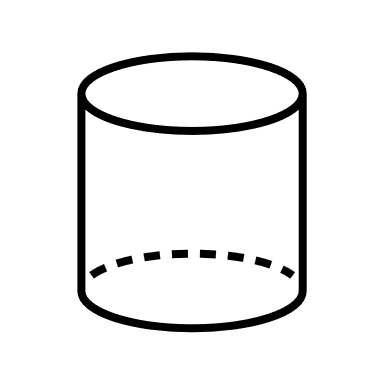 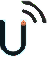 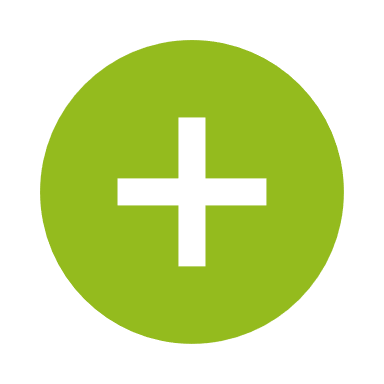 SAFETY	Zabránění střetům letadel.

	SAR		Záchrana zdraví.

	TMZ		Budoucí možnosti zviditelnění se.

	U-space	Provoz tak, jak jsem zvyklý (s vybavením).
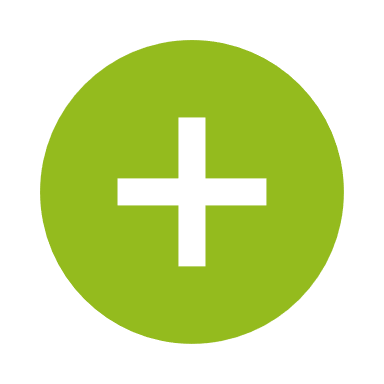 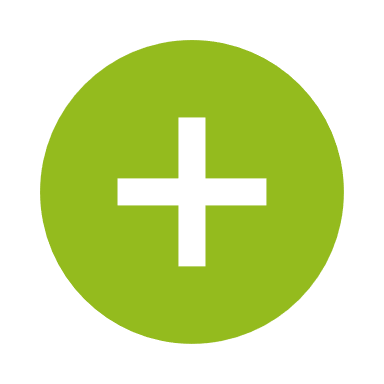 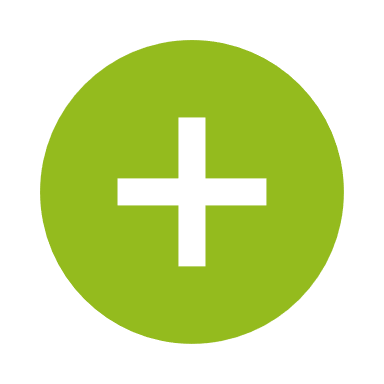 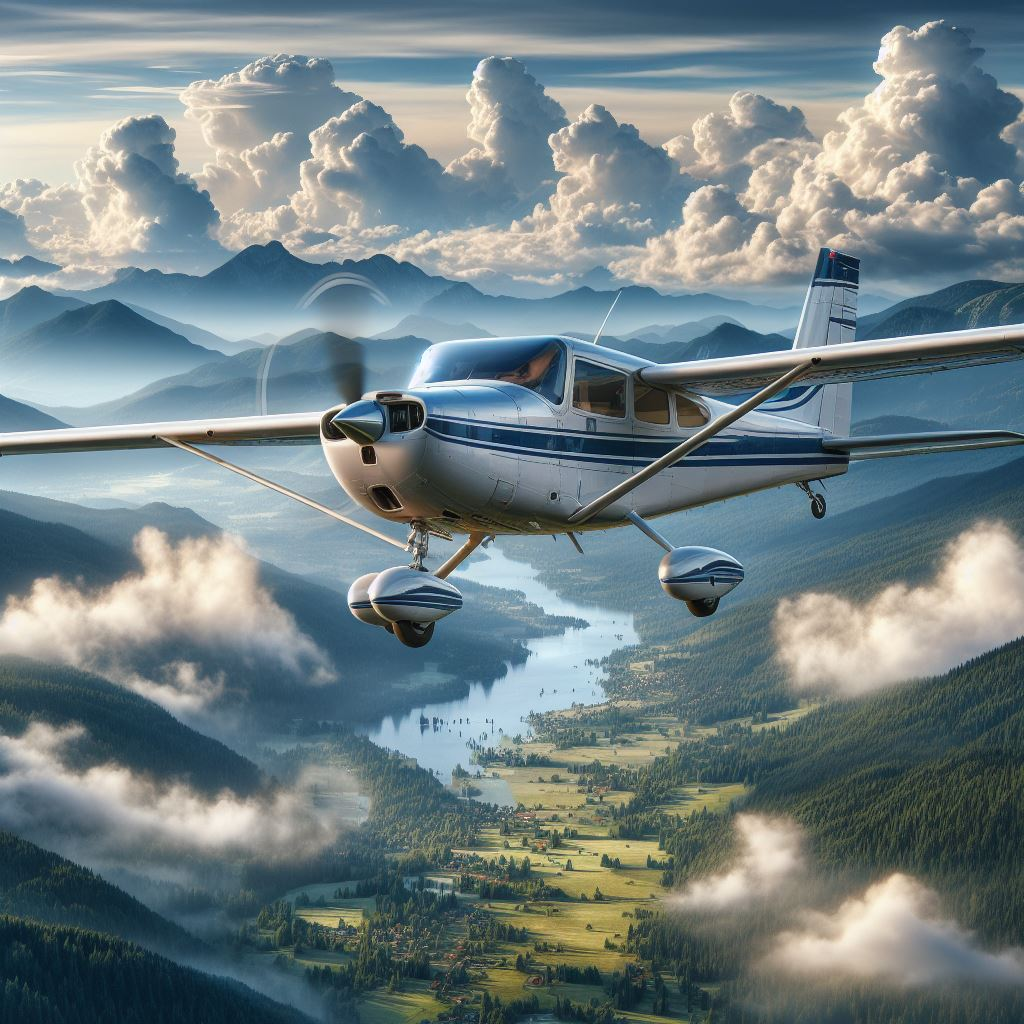 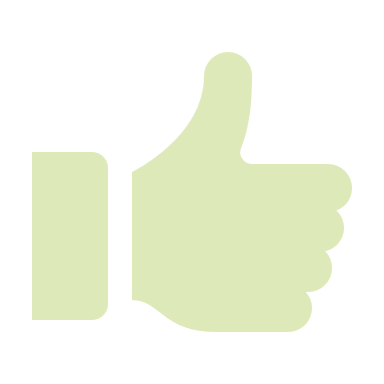 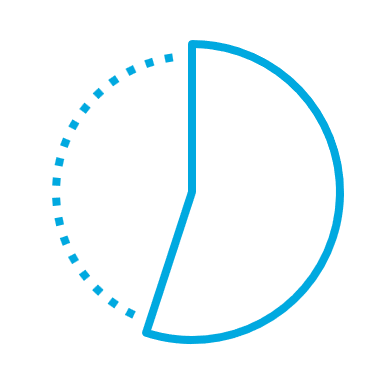 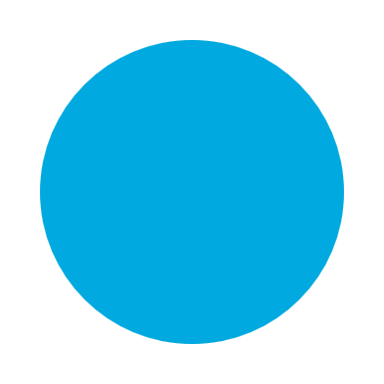 FAQ PILOTA GA
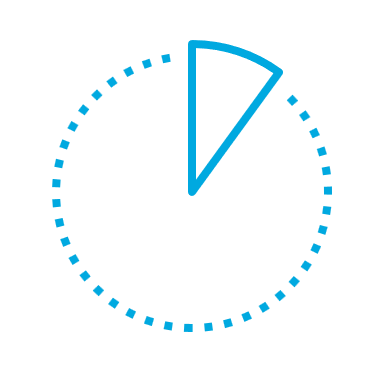 Kolik bude takové zařízení stát?
Žádný / marginální náklad.
Proč by měl být U-space v ČR?
Bezpečnost, uspokojení poptávky po letecké dopravě.
Kde bude U-space?
Nejdříve testovací polygon, později dle poptávky průmyslu a vyhodnocení státu.
Co pro mě jako pilota U-space znamená?
Vědět kde je, být zviditelněn -> U-space provoz se vyhýbá + UAS dávají přednost.
# SAFETYFIRST
# MOBILNÍ APPKA
#ANONYMIZACE
#UASUHNE
Děkuji za Vaši pozornost
Létejme zodpovědně
kleczatsky@ans.cz
References: NPA 2021-14; EASA YouTube Channel
Images: Bing Image Creator